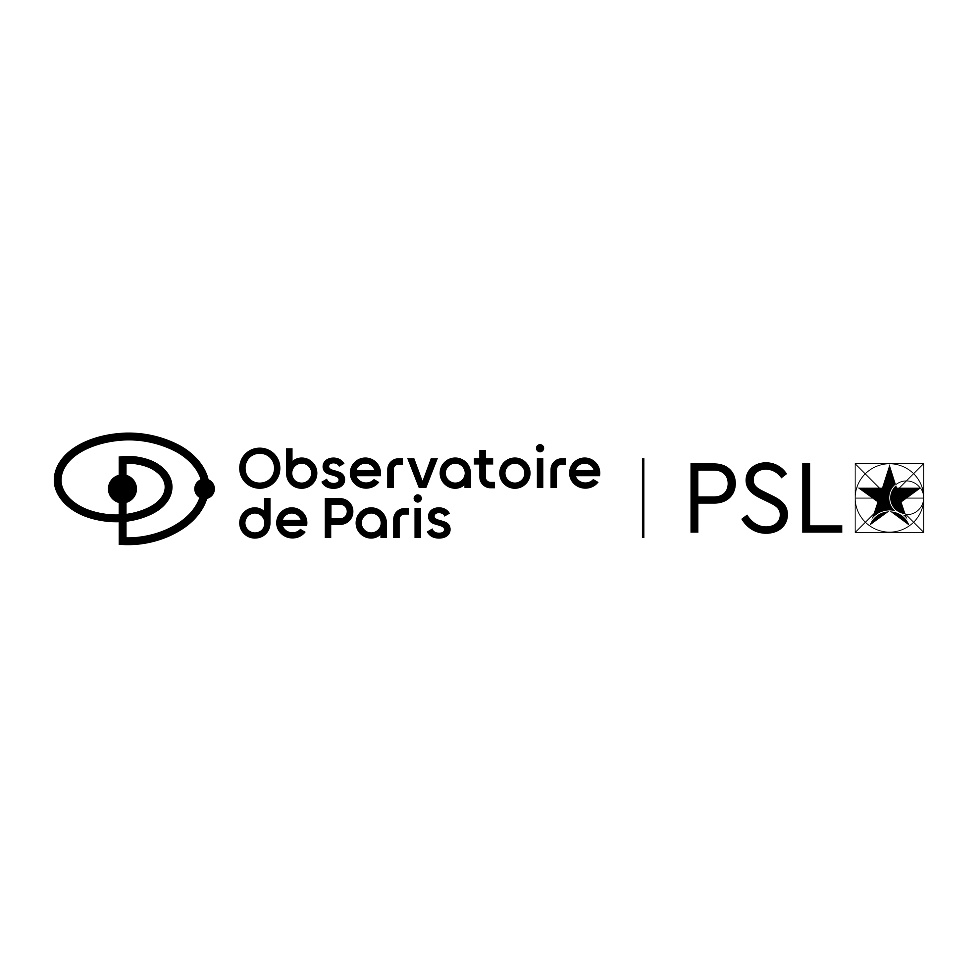 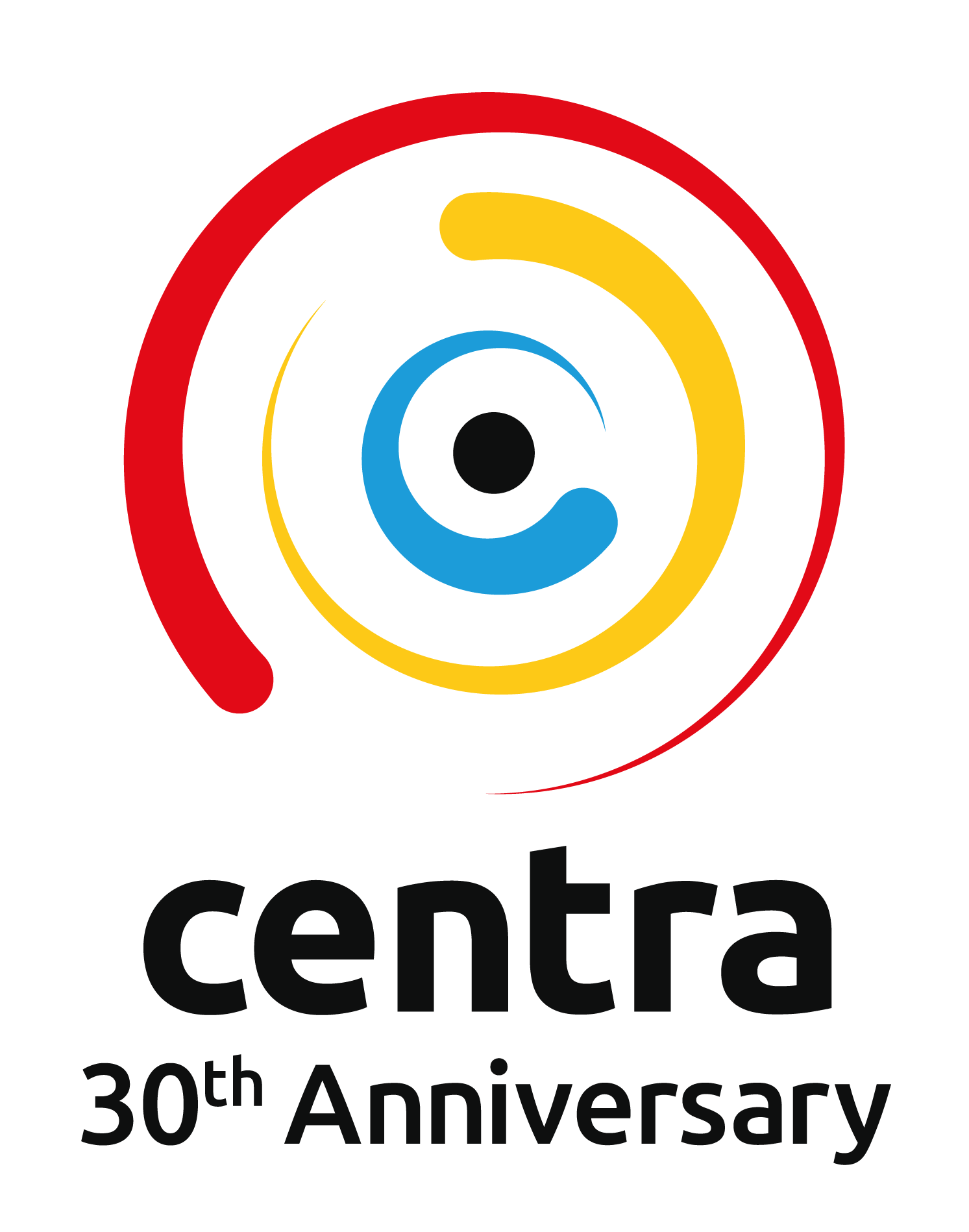 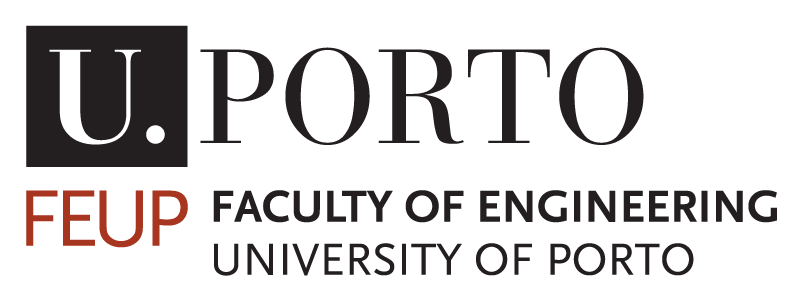 1
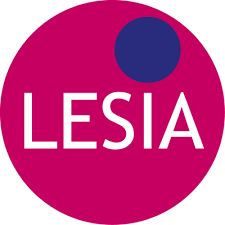 Polarized flares from Sagittarius A*:Modeling and beyond
Collaborators : F. Vincent, A. Dmytriiev, I. El Mellah, T. Paumard, G. Perrin, A. Zech, J. Luis Rosa, H. Liis Tamm, P. garcia
GRAVITY+ workshop, 
Observatoire de Paris-Meudon
20 Novembre 2024
ndaimar@fe.up.pt
Nicolas Aimar
GRAVITY+ workshop
20/11/2024
Table of content
2
Introduction
Magnetic reconnection in black holes environment
GRMHD simulations
(GR)PIC simulations
Hotspot model from magnetic reconnection
Model properties
Comparison with observations
Flares polarization as probe of space-time
Conclusion
Nicolas Aimar
GRAVITY+ workshop
20/11/2024
Introduction
3
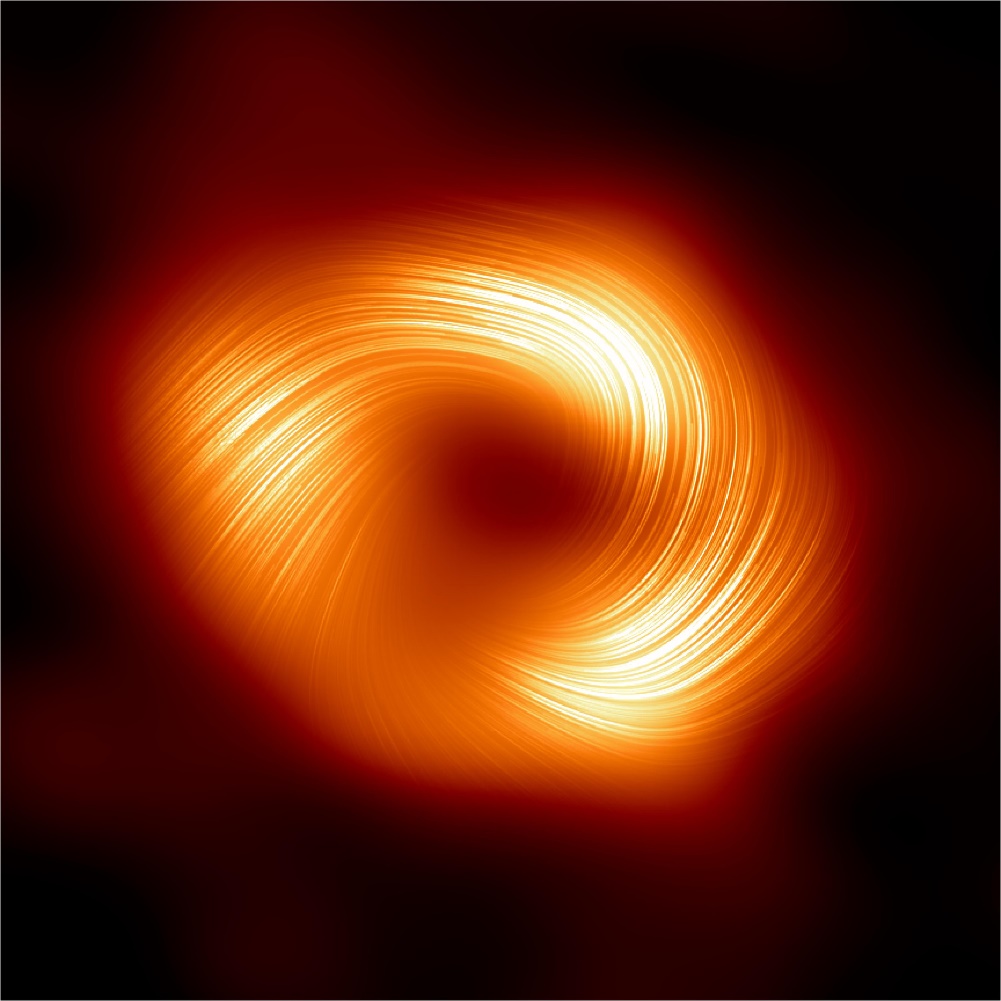 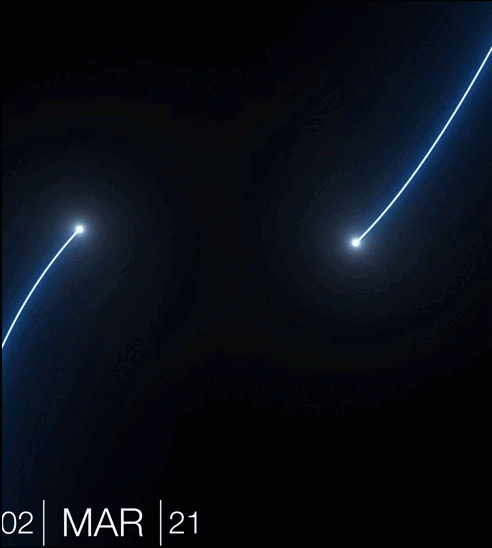 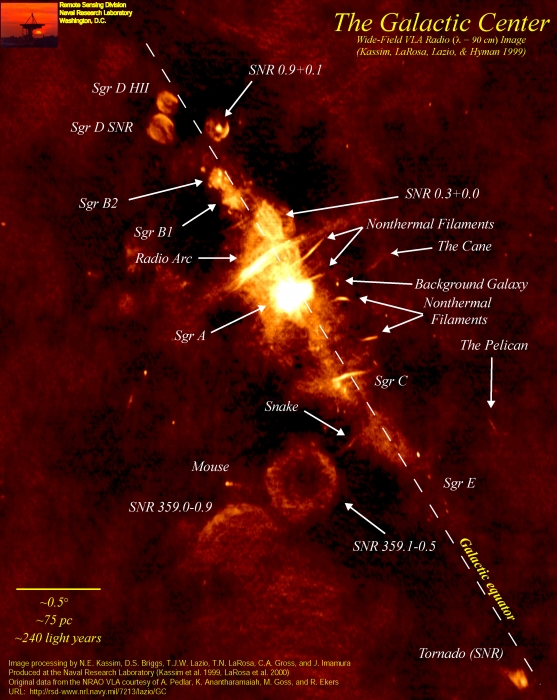 Credits : Naval Research Laboratory & ESO/GRAVITY collaboration
Polarized reconstructed images of Sgr A*. Credits : EHT collaboration
Nicolas Aimar
GRAVITY+ workshop
20/11/2024
Introduction
4
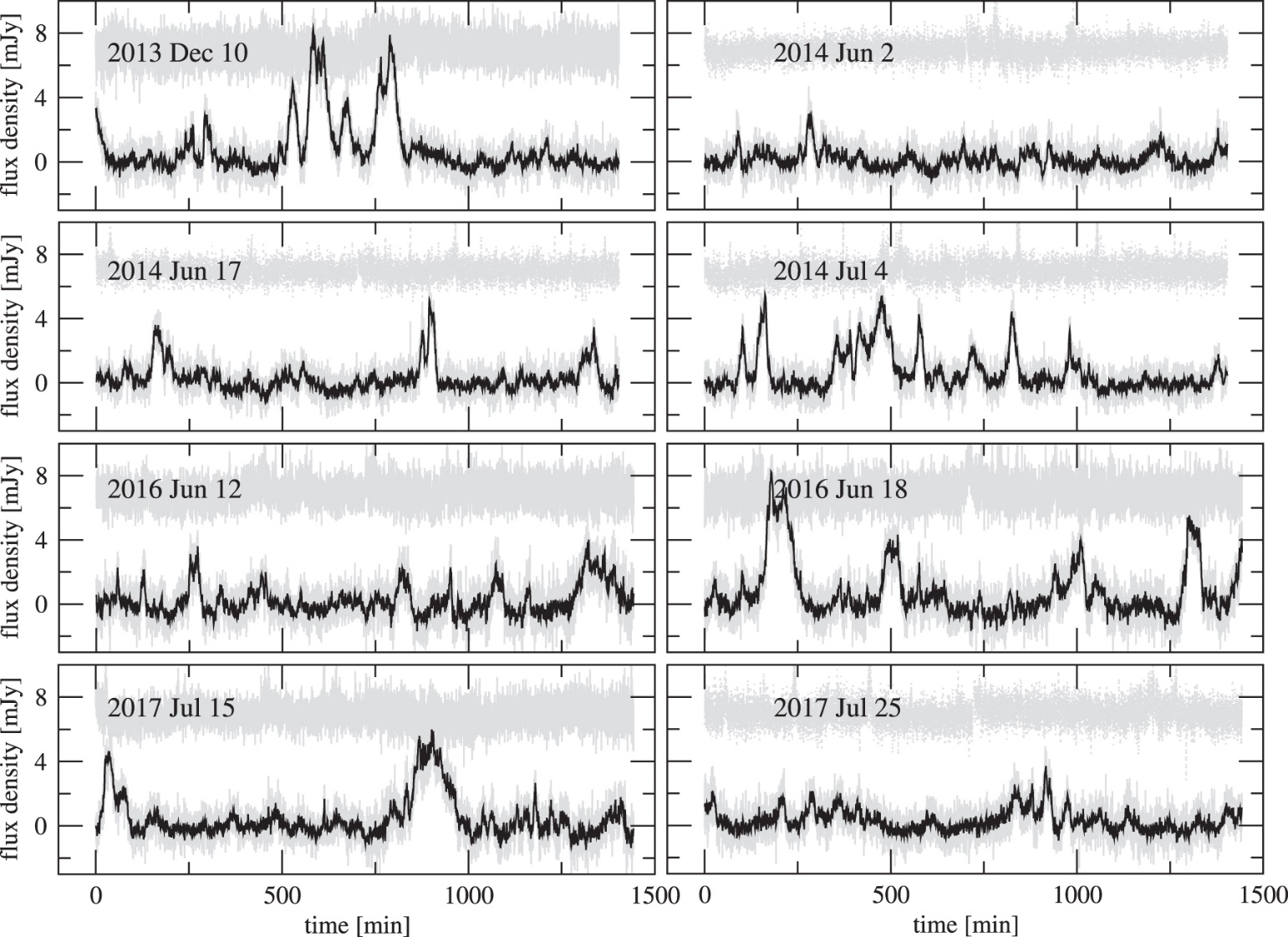 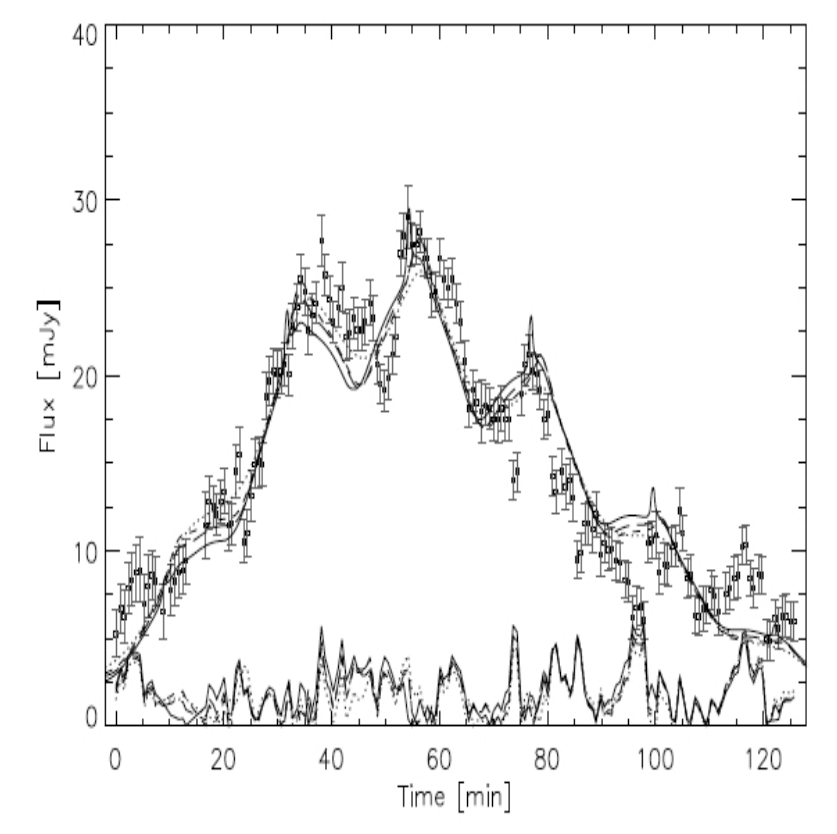 Light curve of Sgr A* in IR (bande-L). Credit : Hamaus et al., 2009
Light curves of Sgr A* in NIR with Spitzer. Credit : Witzel et al., 2018
Nicolas Aimar
GRAVITY+ workshop
20/11/2024
Introduction
5
Sgr A* flare fit from GRAVITY 2018
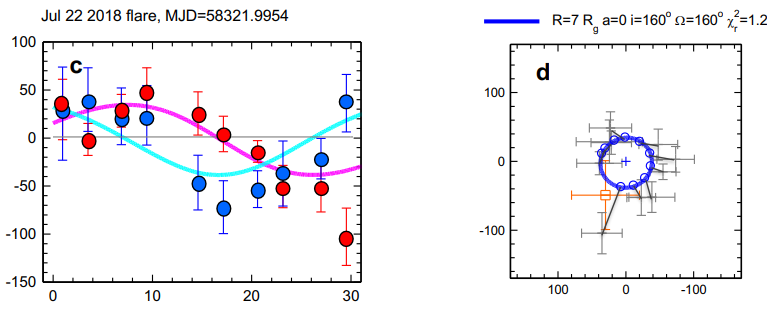 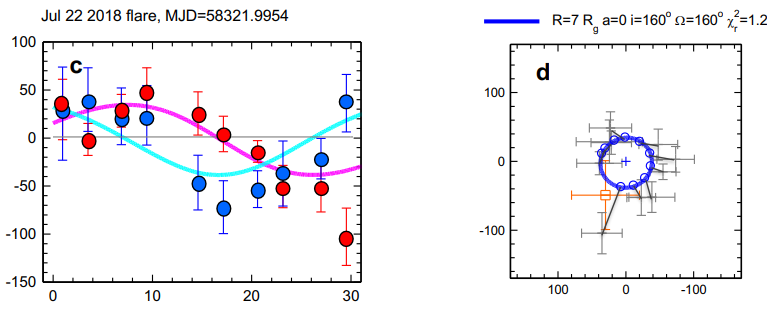 Credit : GRAVITY Collaboration, 2018
Nicolas Aimar
GRAVITY+ workshop
20/11/2024
Introduction
6
Sgr A* flare in NIR
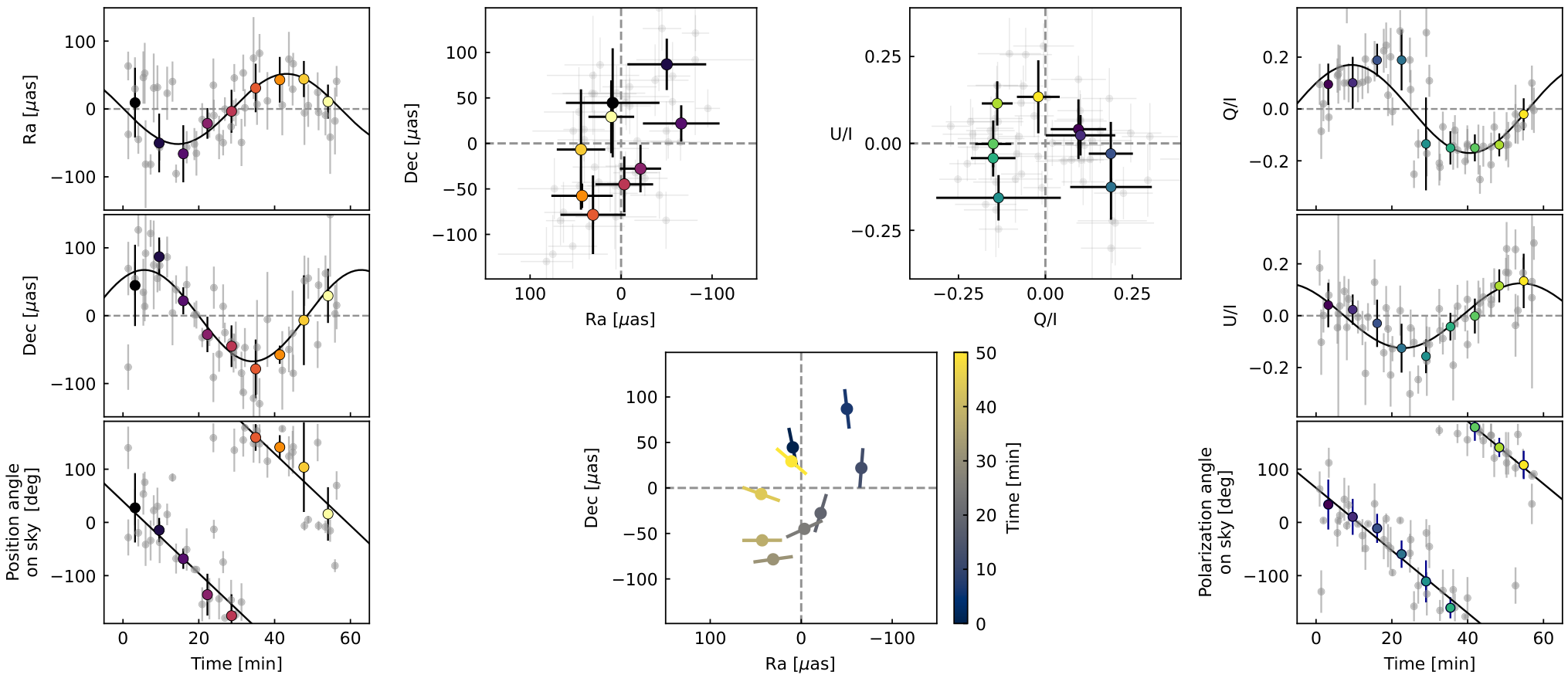 Credit : GRAVITY Collaboration, 2023
Nicolas Aimar
GRAVITY+ workshop
20/11/2024
Introduction
7
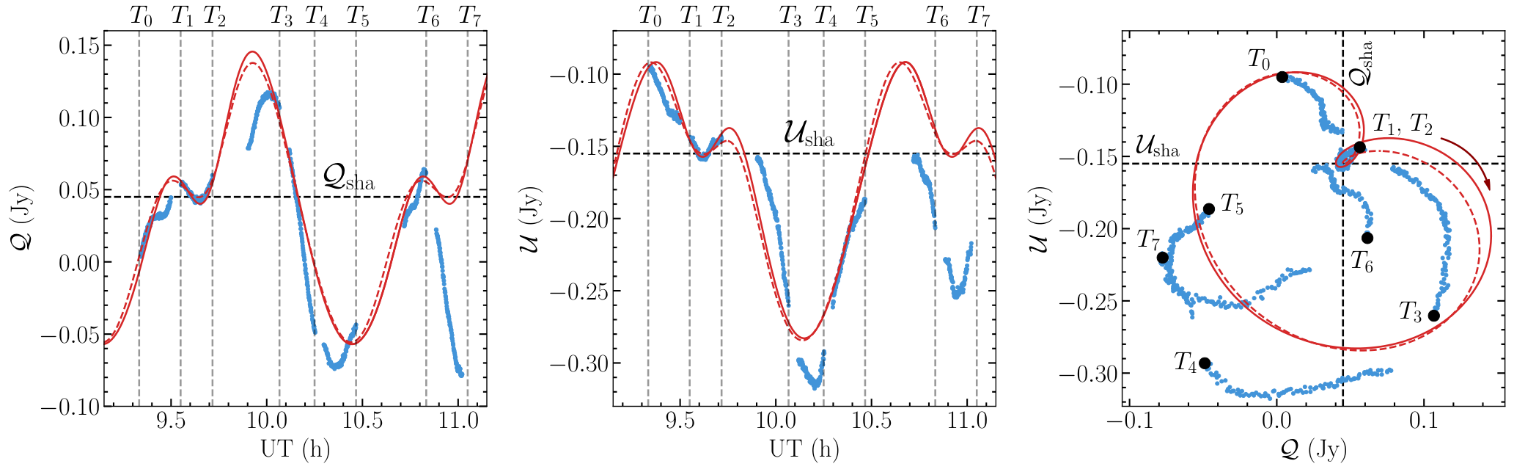 Sgr A* flare in radio
Credit : Wielgus et al., 2022
Nicolas Aimar
GRAVITY+ workshop
20/11/2024
Introduction
8
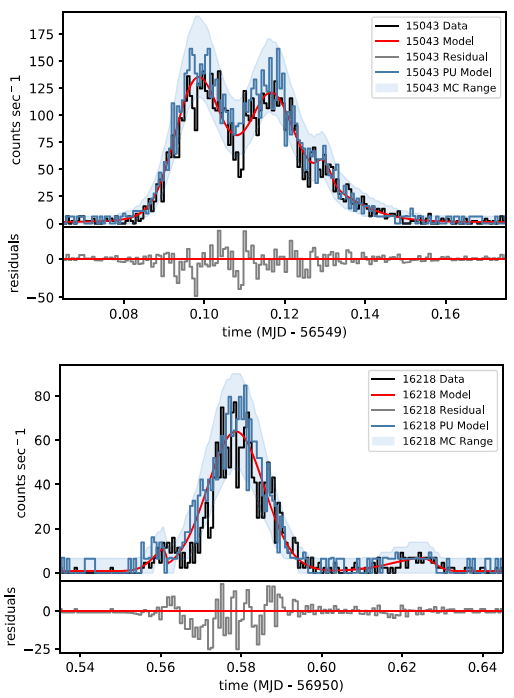 Sgr A* flare in X-rays
Credit : Haggard et al., 2019
Nicolas Aimar
GRAVITY+ workshop
20/11/2024
Introduction
9
Long terms objectives:
Test the “no hair” theorem of black holes
Find a limit of General relativity
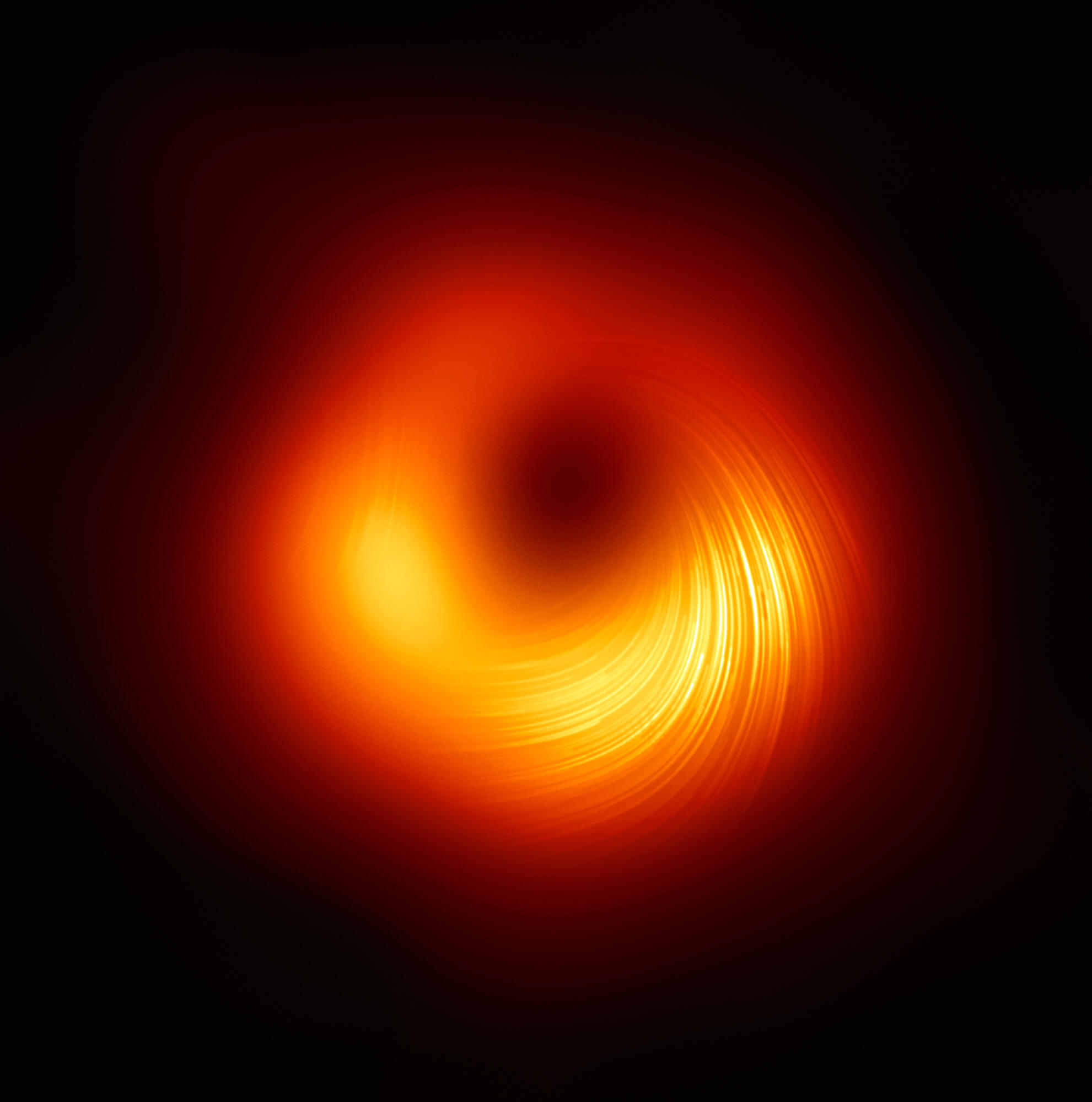 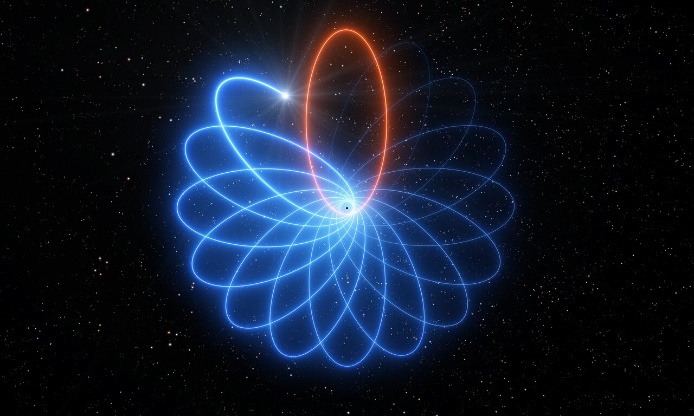 Credit : EHT Collaboration
Credit : ESO/L. Calçada
Credit : ESO/Gravity Consortium
Nicolas Aimar
GRAVITY+ workshop
20/11/2024
Introduction
10
Particles-in-Cells (PIC)
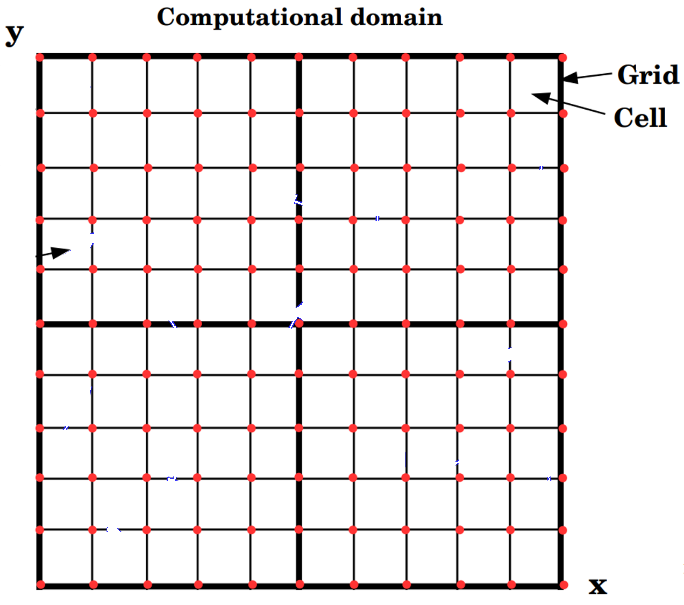 MagnetoHydroDynamic (MHD)
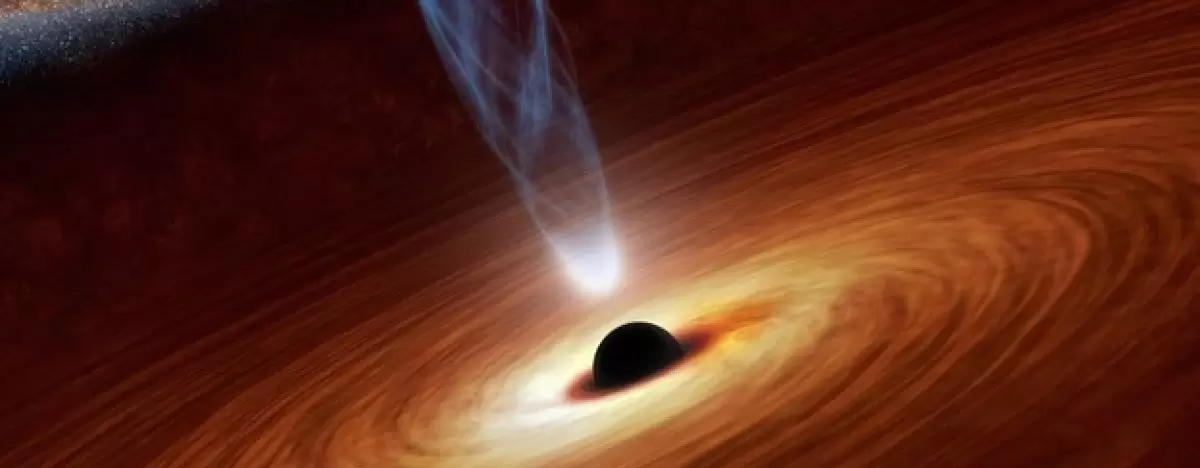 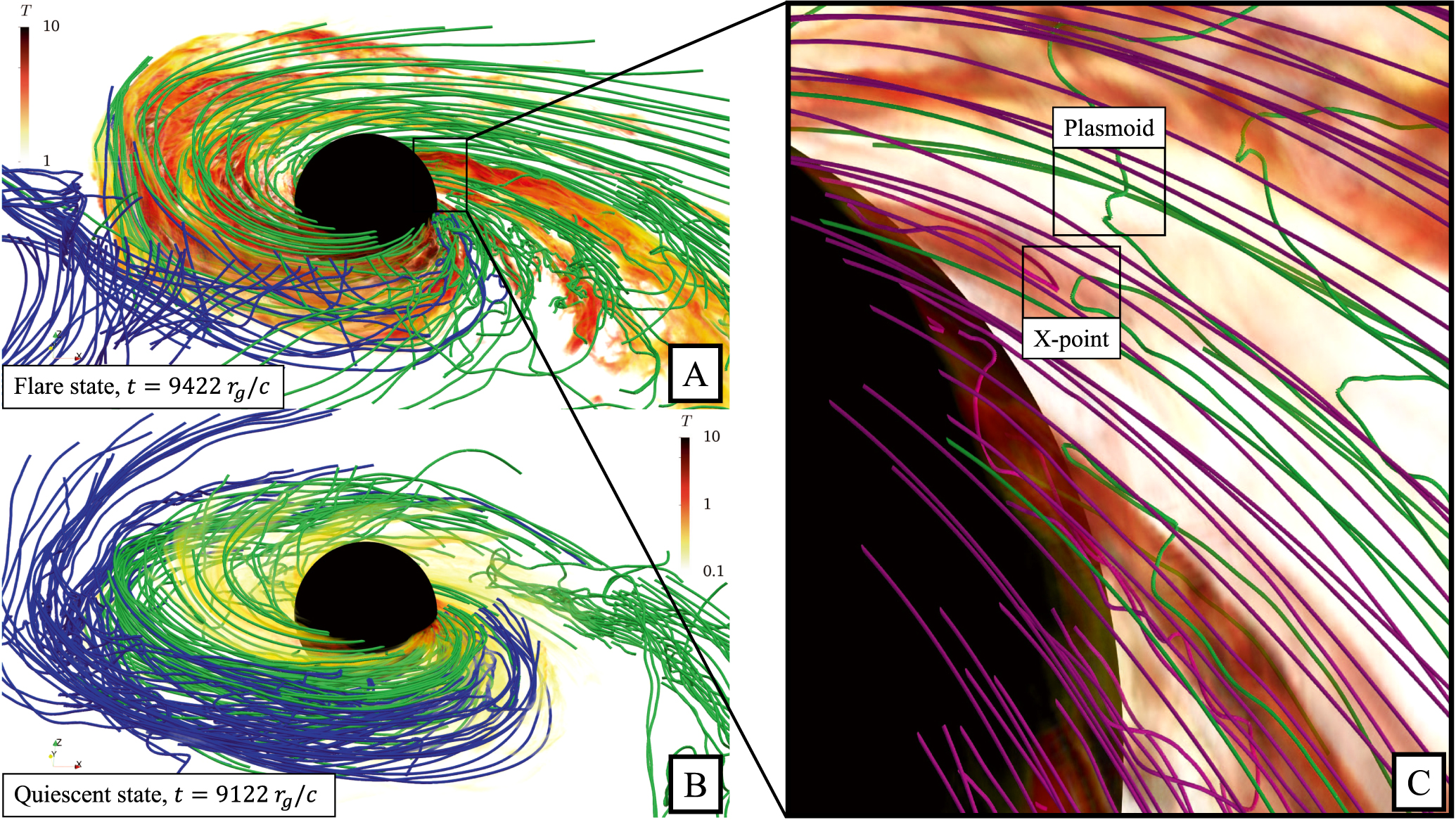 Credit : National Science Foundation
Credit : B. Cerutti
Credit : B. Ripperda, 2022
Short terms objectives :
Better constrain plasma physics in the strong gravity regime
Decipher the origin of Sgr A* flares
Create a model capable of explaining the astrometry, light curves and polarization observables of flares
Nicolas Aimar
GRAVITY+ workshop
20/11/2024
Magnetic reconnection in BH environments
11
GRMHD simulations
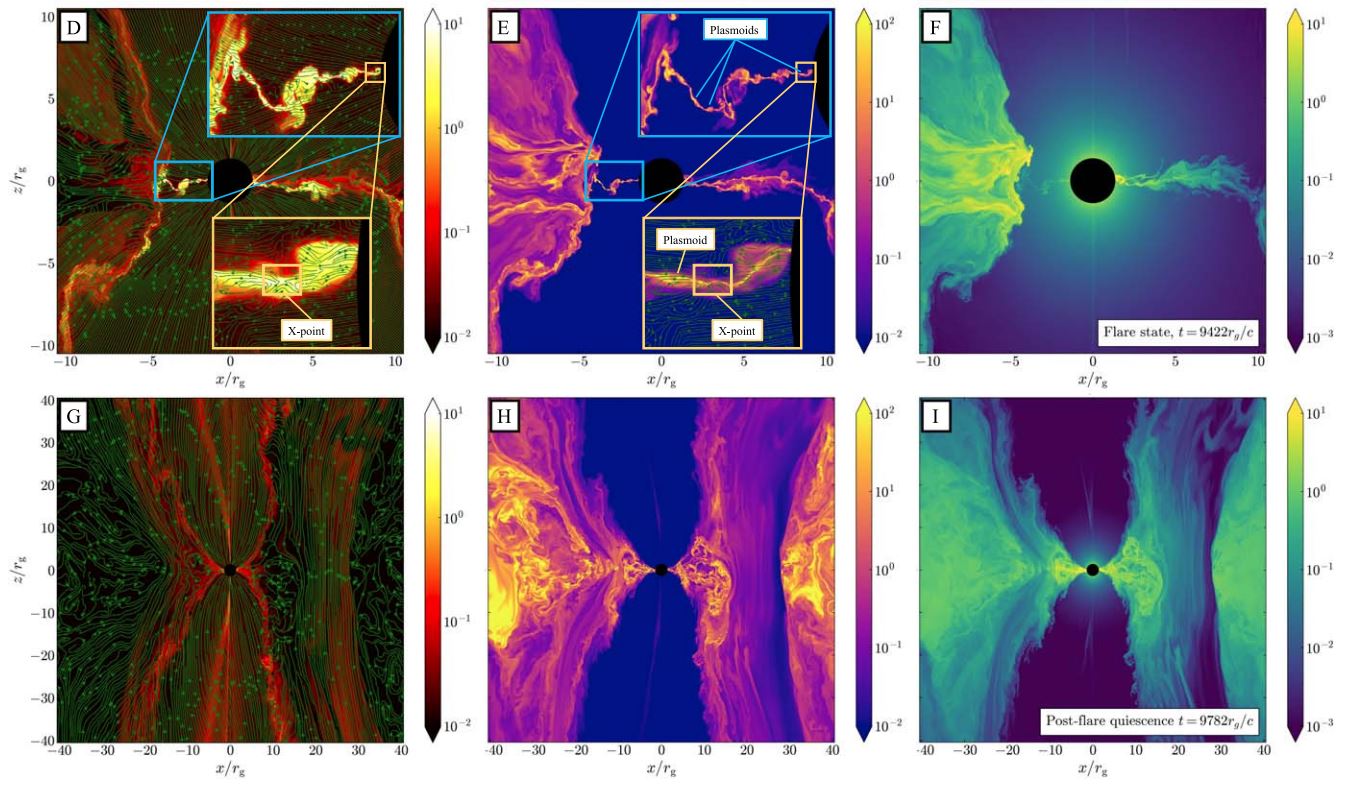 GRMHD simulations :
Pro :
Fluid approach -> reduced number of variables (density, velocity, energy, magnetic field)
Large-scale evolution
Long-term simulations

Cons :
Fluid approach-> non valid for collisionless plasma
No microphysics
Credit : Ripperda et al., 2022
Nicolas Aimar
GRAVITY+ workshop
20/11/2024
Magnetic reconnection in BH environments
12
(GR)PIC simulations
GRPIC simulations :
Pro :
Capture all the microphysics
Evolution of the particles distribution function and of the  electromagnetic field
Self-consistent pair production
Cons :
Computationally expensive: limited number of particles
Scale separation 
No global kinetic evolution of the accretion disk
Credit : El Mellah et al., 2022
Nicolas Aimar
GRAVITY+ workshop
20/11/2024
Hotspot model from MR
13
Model properties
How build a model from magnetic reconnection simulations?
Size, shape
Motion
Number density, temperature, magnetic field and their profiles (uniform or Gaussian)
Electron distribution function (thermal, power-law, kappa, …)
Magnetic field configuration (important for polarization)
Nicolas Aimar
GRAVITY+ workshop
20/11/2024
Hotspot model from MR
14
Model properties
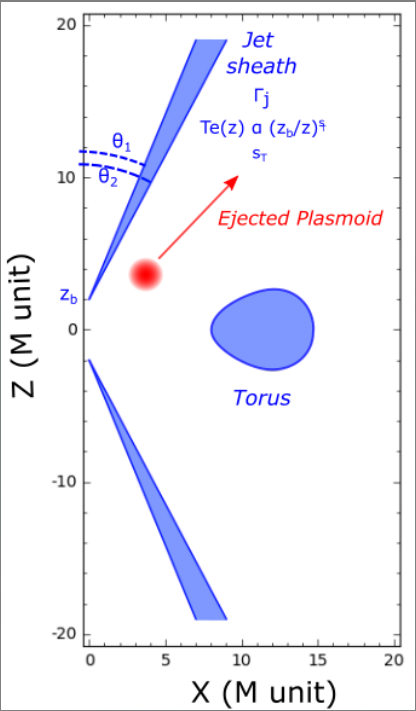 Nicolas Aimar
GRAVITY+ workshop
20/11/2024
Hotspot model from MR
15
Model properties
2 phases in a kinetic approach (A. Dmytriiev):
Growth phase : injection of accelerated e- following a κ-distribution at a constant rate
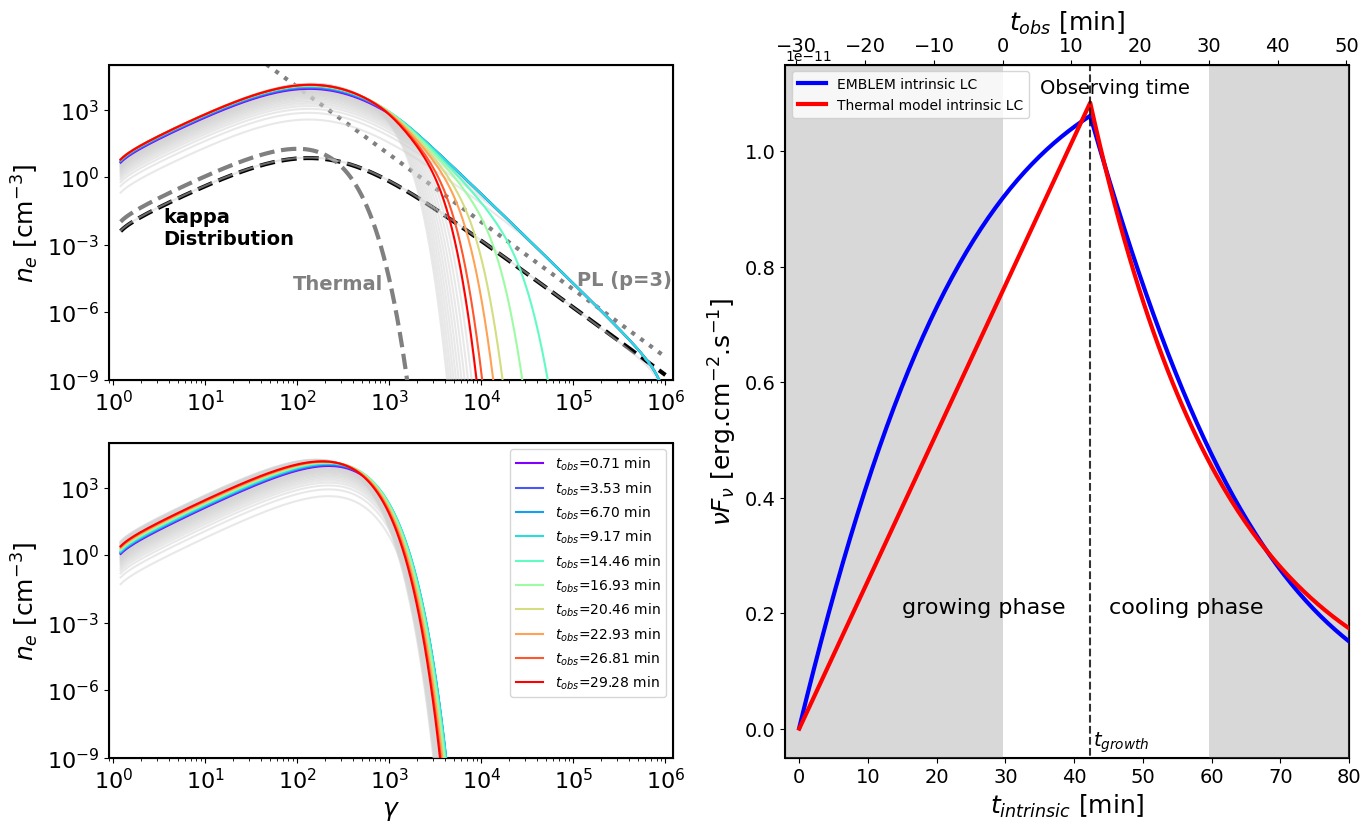 Cooling phase : cooling through synchrotron radiation
Aimar et al., 2023
Aimar et al., 2023
Nicolas Aimar
GRAVITY+ workshop
20/11/2024
Hotspot model from MR
16
Comparison with observations
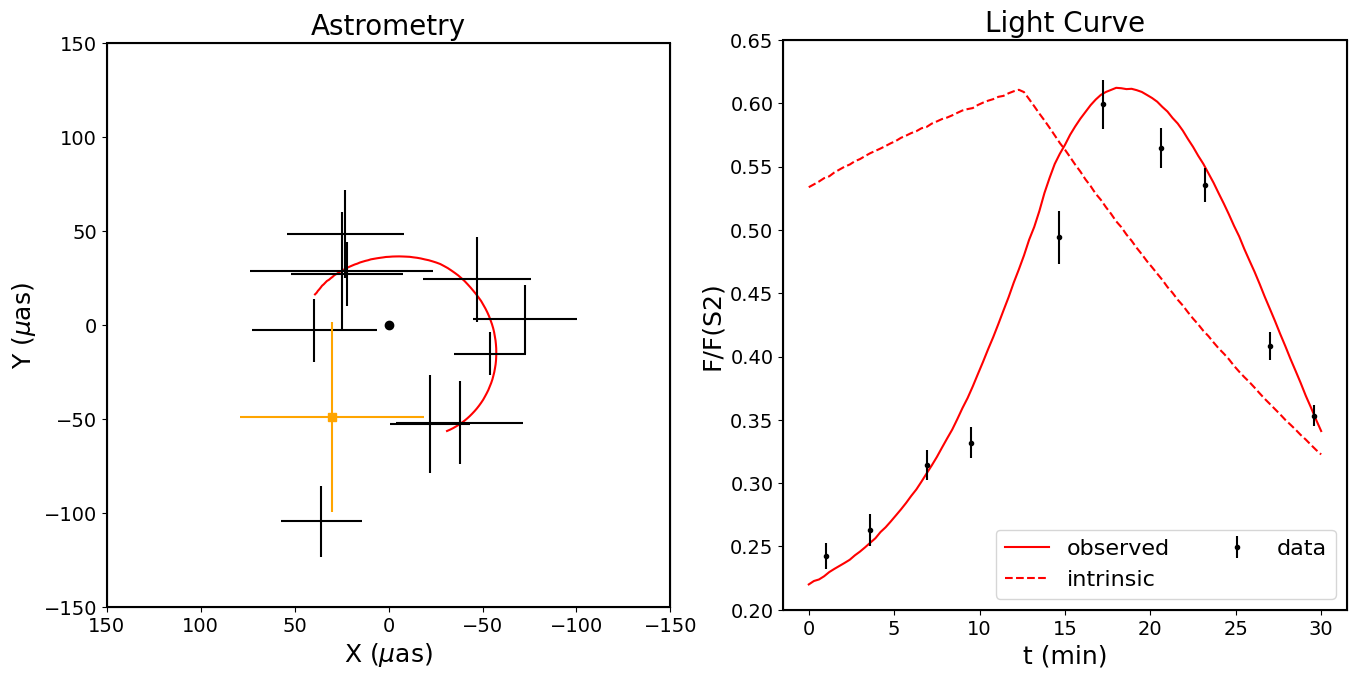 Total number parameters of the hotspot model : 13

22 July flare comparison :

Orbital velocity compatible with constrains from El Mellah et al., 2022

Strong influence of the beaming effect

Shows good agreement with the data (not a fit !)
Aimar et al., 2023
Nicolas Aimar
GRAVITY+ workshop
20/11/2024
Hotspot model from MR
17
Comparison with observations
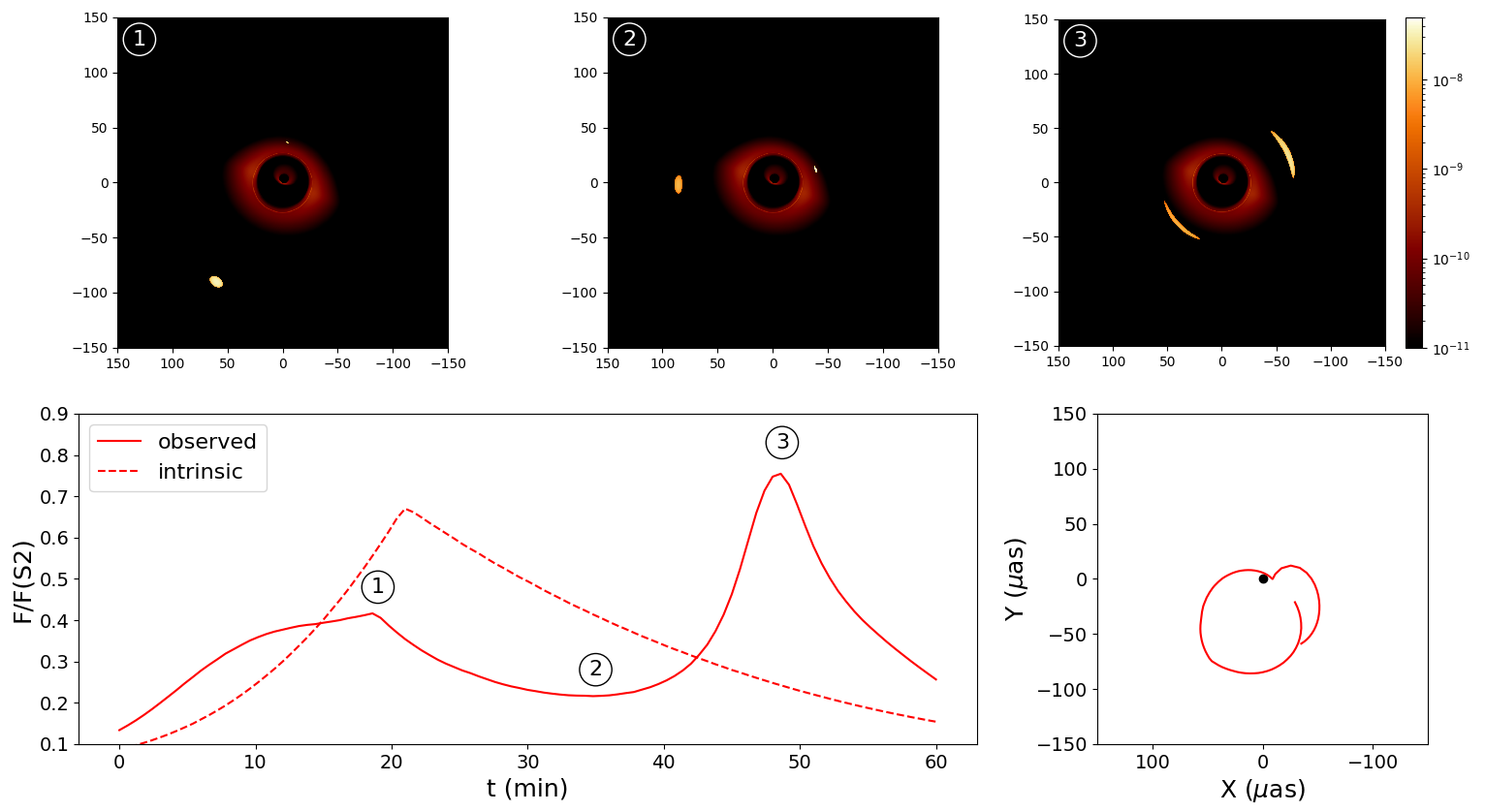 Nicolas Aimar
GRAVITY+ workshop
20/11/2024
Flares polarization as probe of space-time
18
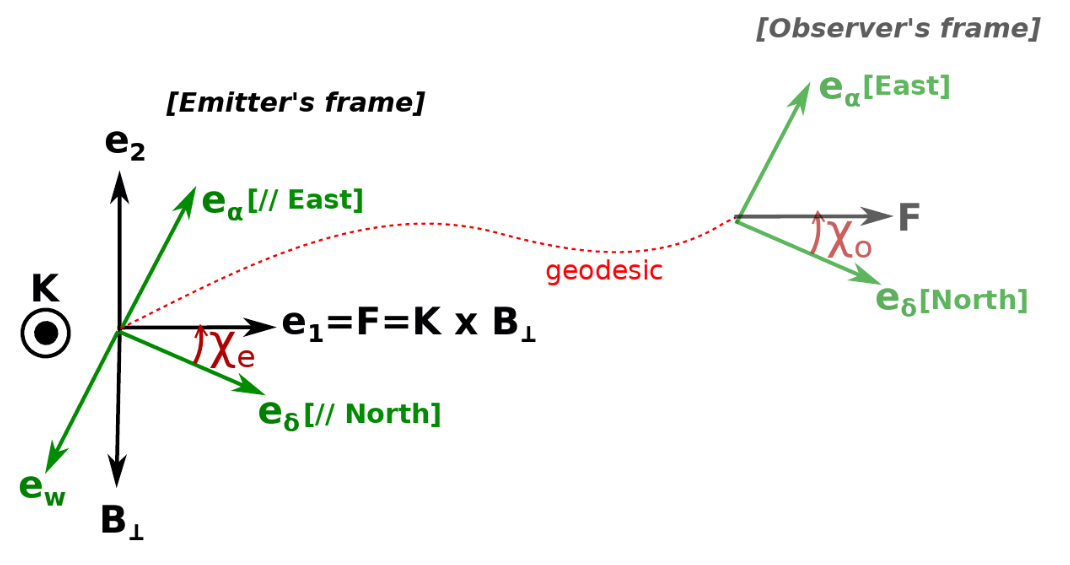 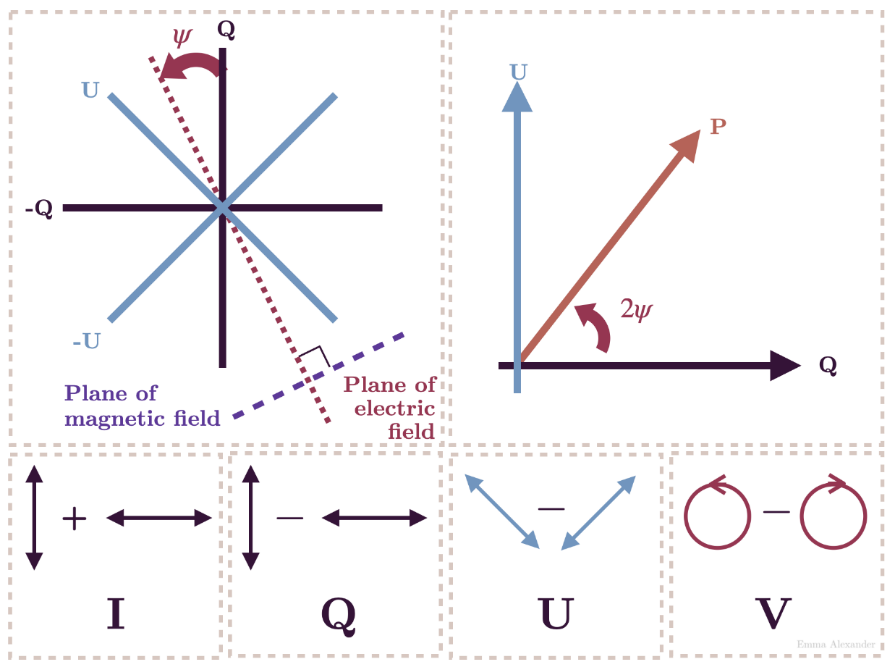 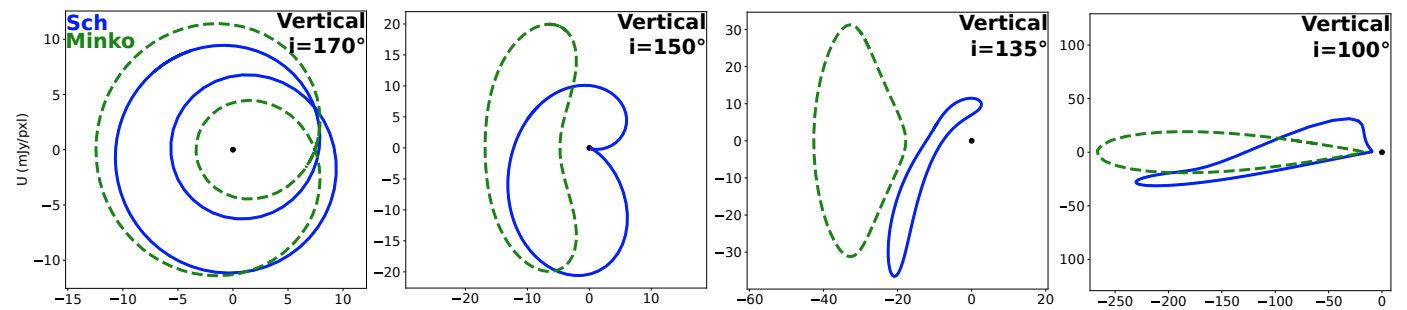 Vincent et al., 2024
Nicolas Aimar
GRAVITY+ workshop
20/11/2024
Flares polarization as probe of space-time
19
Can we detect exotic compact object (ECO) signatures in Sgr A* flares polarization ?
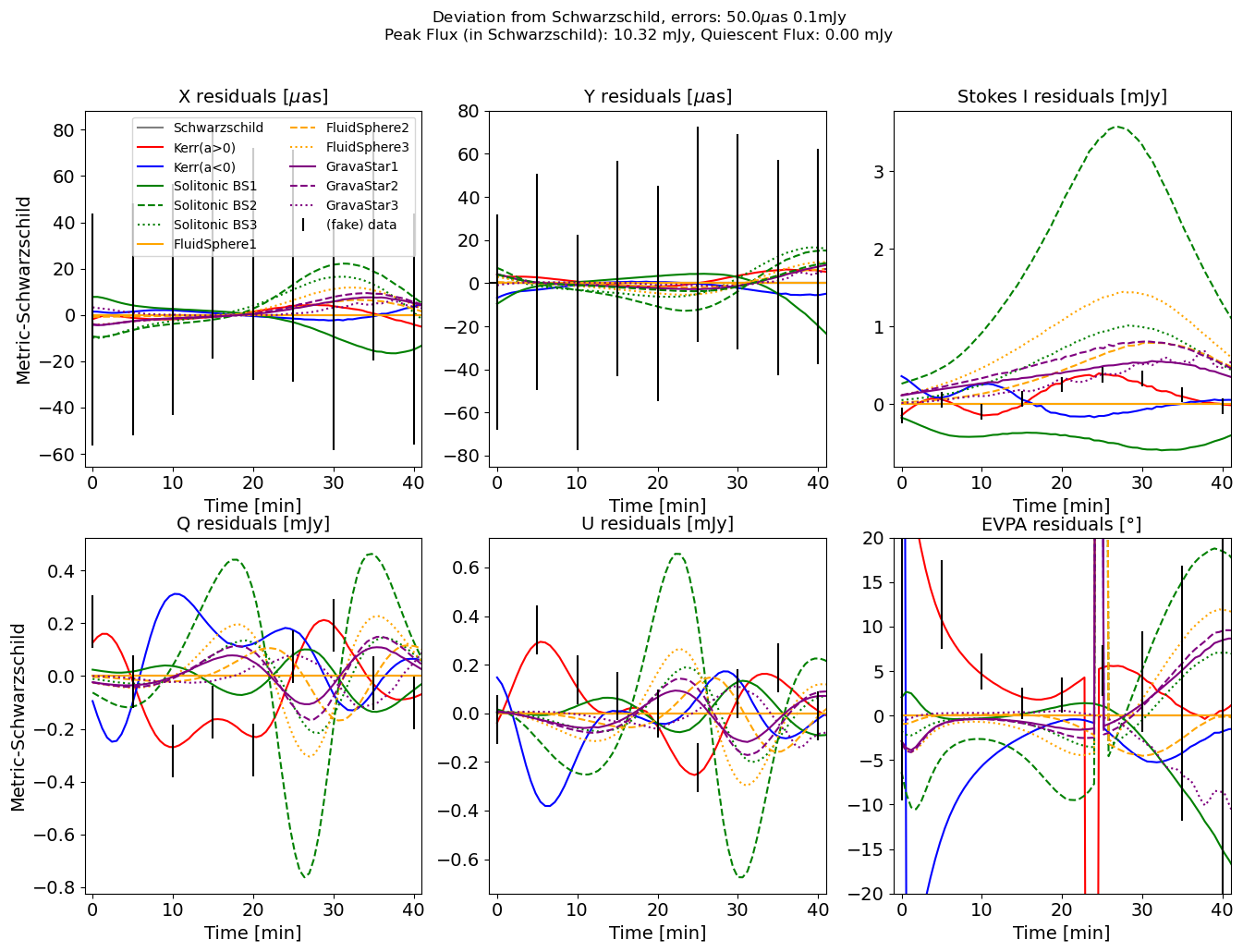 Deviation from Schwarzschild :

Fit the data in Schwarzschild
Subtract the model from the data
Search ECO signal in the residuals

3 ECOs families of models :
Solitonic Boson Stars
Grava Stars
Fluid Sphere

Fake data generated in Kerr (a=0.9)
Preliminary results
Nicolas Aimar
GRAVITY+ workshop
20/11/2024
20
Future Prospects
Improve the model:
Better orbital motion prescription (work in progress)
Use well-defined magnetic field configuration (work in progress)
Compute polarized coefficients from non-well-defined EED (work in progress)
Study the multi-wavelength properties (future work)
Fit the model to data (future work)
Nicolas Aimar
GRAVITY+ workshop
20/11/2024
21
Conclusion
Sagittarius A* flares is an ideal subject for testing general relativity and the black hole no hair theorem.
But the physical origin of flares is still under debate. Nevertheless, magnetic reconnection is very promising to explain Sgr A* flares origin. 
We have developed a hotspot model using kinetic simulations mimicking magnetic reconnection based on GRMHD and (GR)PIC results. The hotspot model shows very promising results compared to data.
Polarization signal contains information about the space-time which can be detected
Next steps : fit the data, include the polarization and make a multi-wavelength analysis.
Nicolas Aimar
GRAVITY+ workshop
20/11/2024
Appendix
22
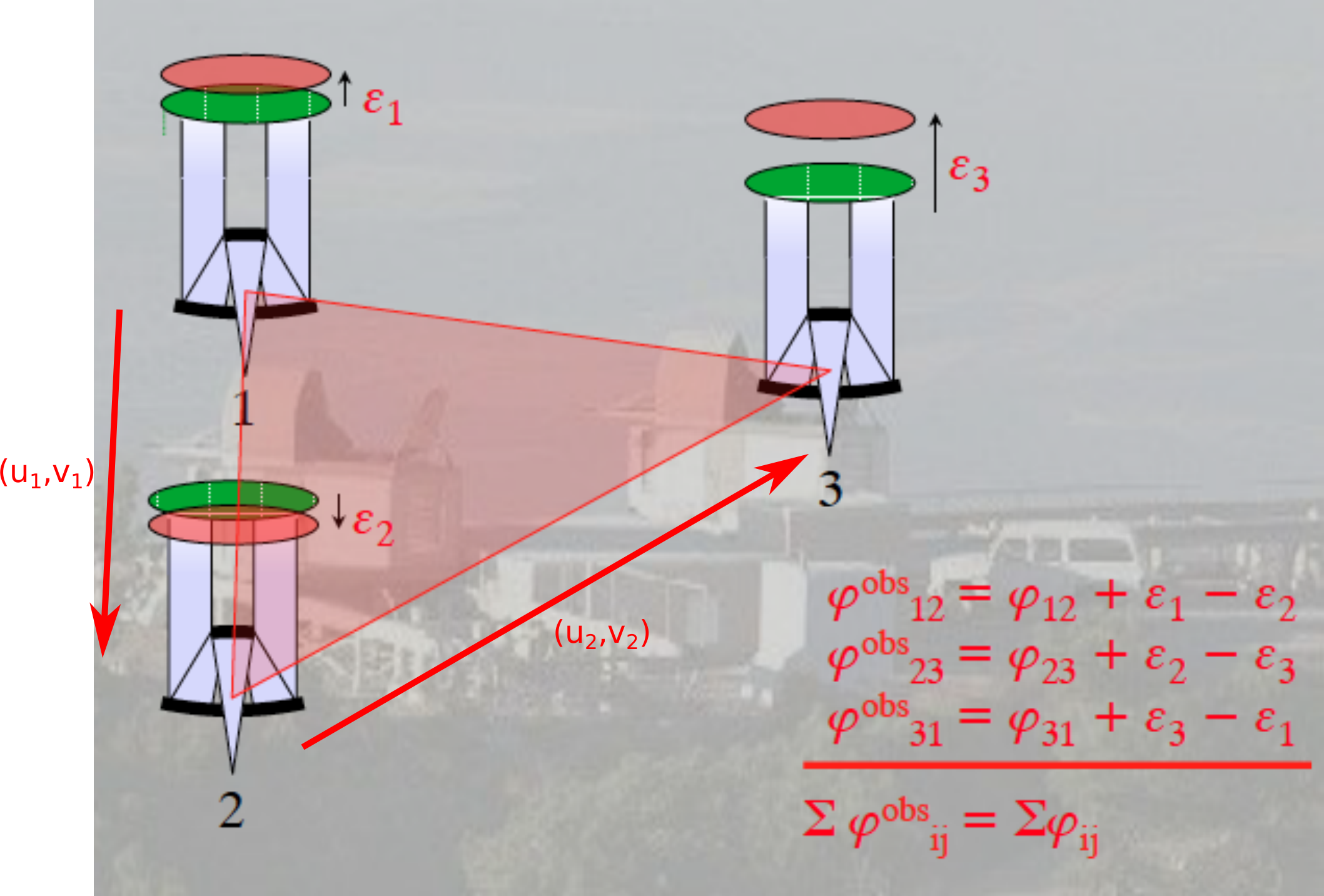 Diagram illustrating the shift of the same wave plane due to the atmosphere between different telescopes. By summing the phases of three telescopes (combined two by two), these shifts cancel each other out. Credit: Guy Perrin
Nicolas Aimar
GRAVITY+ workshop
20/11/2024
Appendix
23
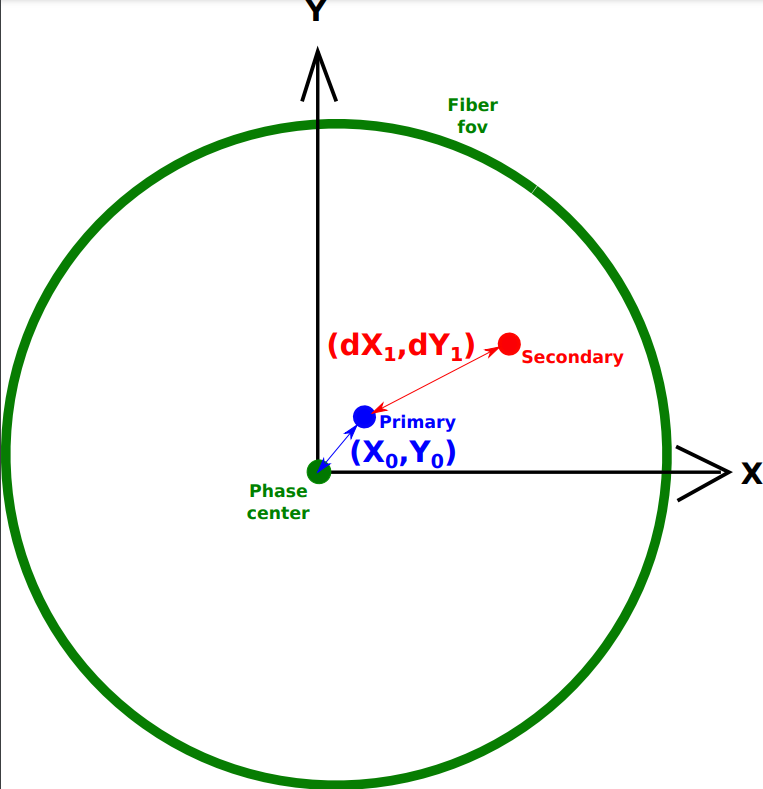 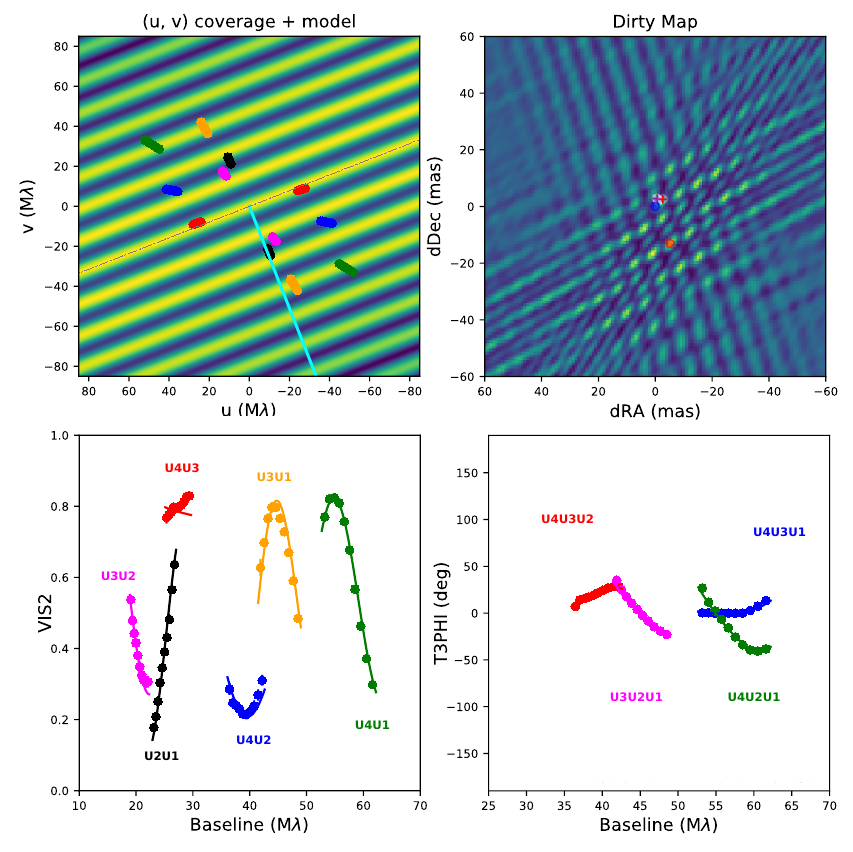 S-Star
Sgr A*
Exemple d’ajustement de données GRAVITY du 05 Mai 2018 avec Sgr A* et S2.
Nicolas Aimar
GRAVITY+ workshop
20/11/2024
Appendix
24
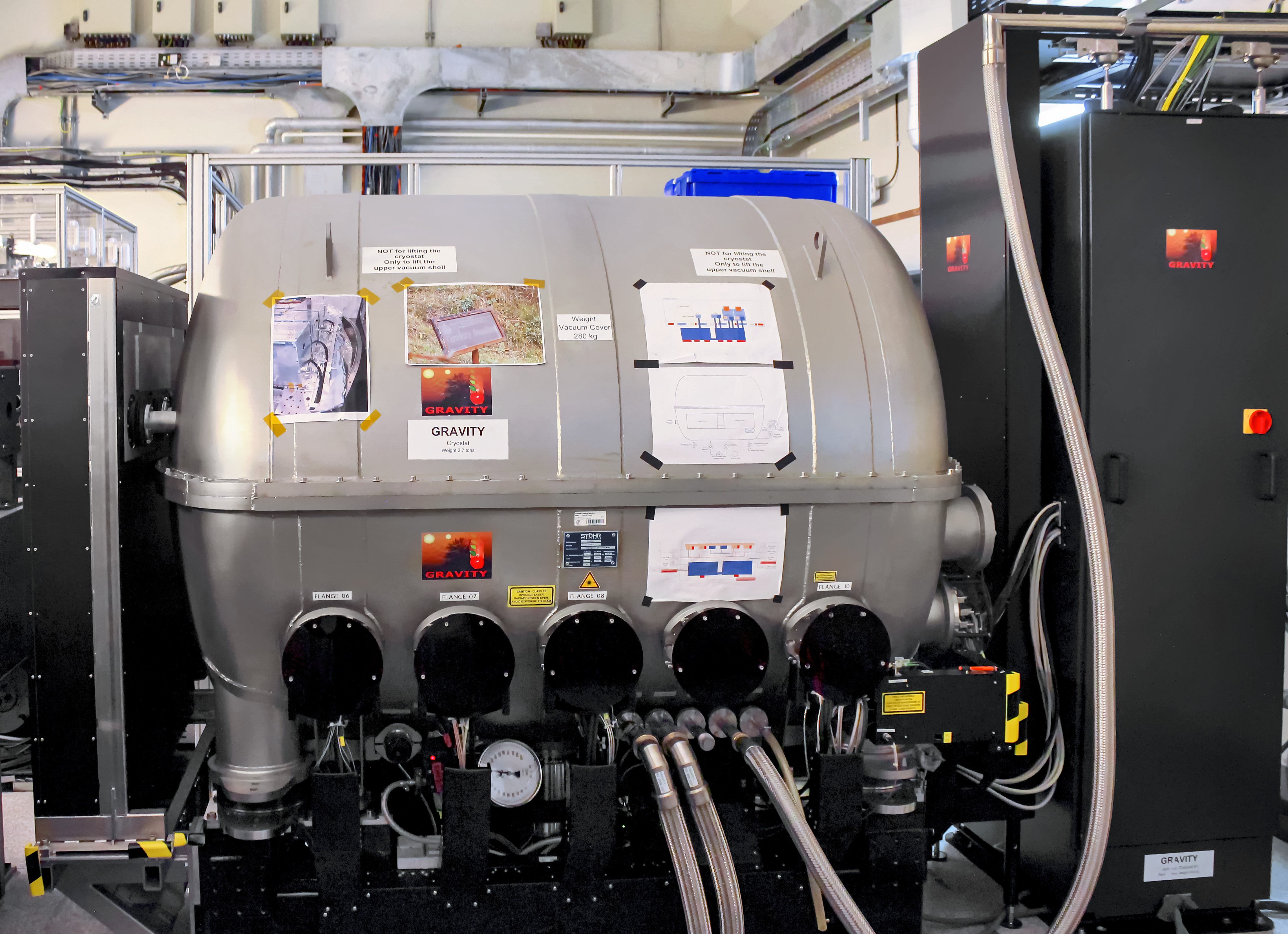 Very Large Telescope Interferometer (VLTI) :
4 télescopes de 8.2m (UT)
Distance max : ~140 m

L’instrument GRAVITY :
Bande K (2.0-2.4 μm)
Résolution spatiale : ~3 mas
Précision Astrométrique : ~10 μas
Credit : G. Rojas/ESO
Nicolas Aimar
GRAVITY+ workshop
20/11/2024
Appendix
25
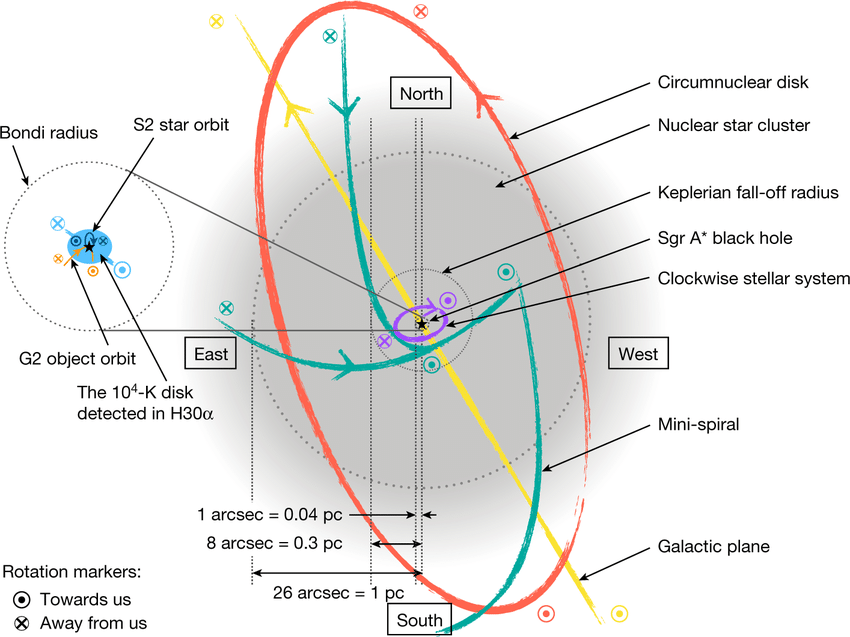 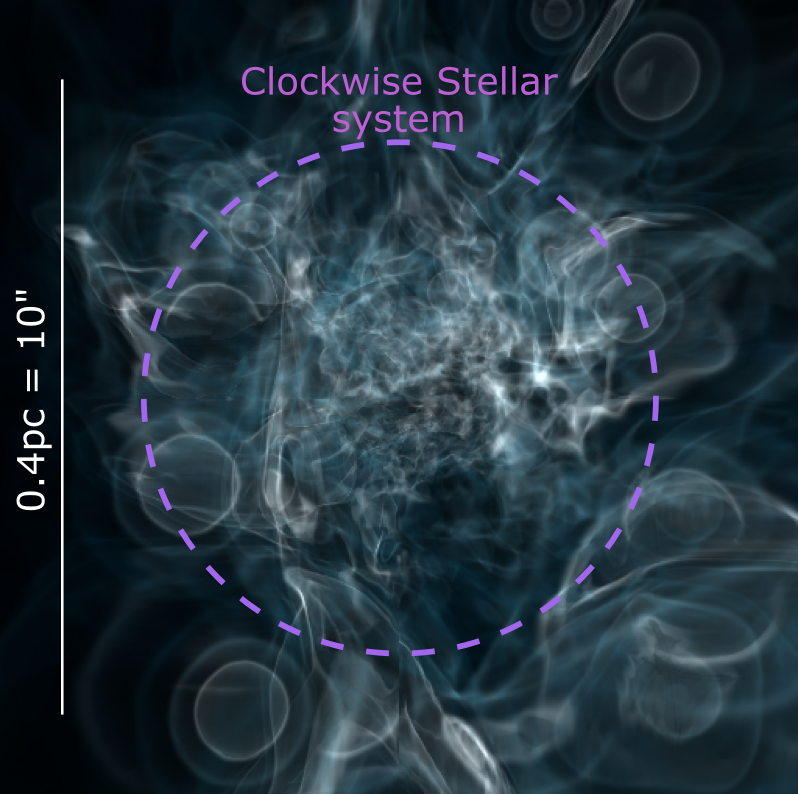 Credit : Murchikova et al., 2019
Credit : Ressler et al., 2019
Nicolas Aimar
GRAVITY+ workshop
20/11/2024
Appendix
26
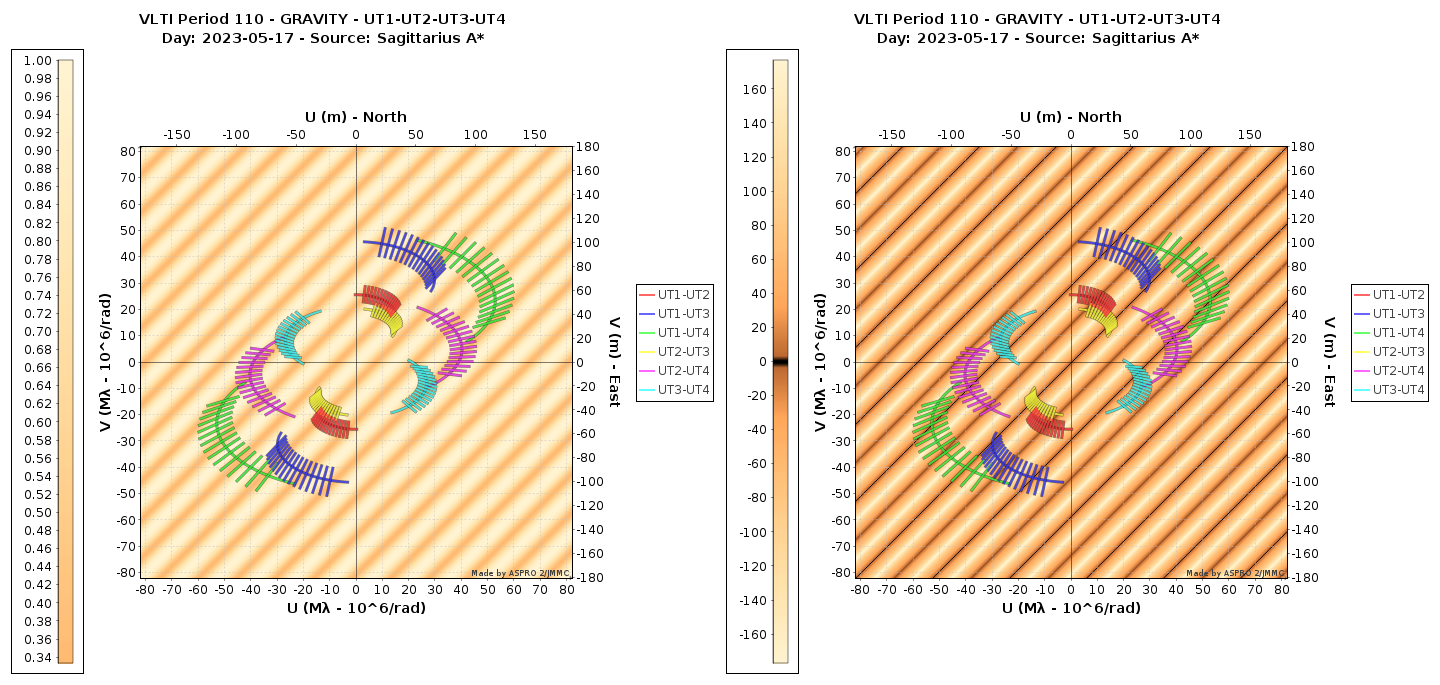 Nicolas Aimar
GRAVITY+ workshop
20/11/2024
Appendix
27
GRAVITY observed 3 bright flares in 2018 showing orbital motion
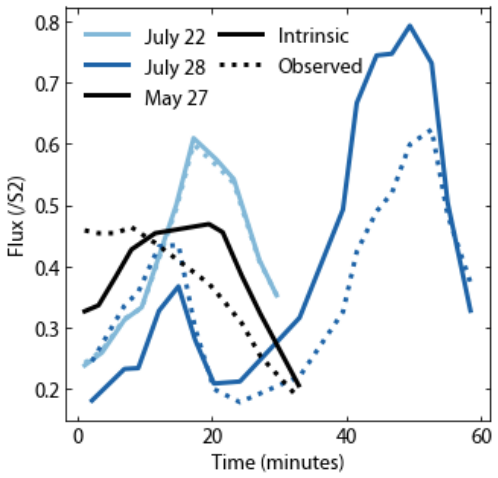 Credit : GRAVITY Collaboration, 2020
Nicolas Aimar
GRAVITY+ workshop
20/11/2024
Delayed flare in NIR
X-ray flare
Introduction
28
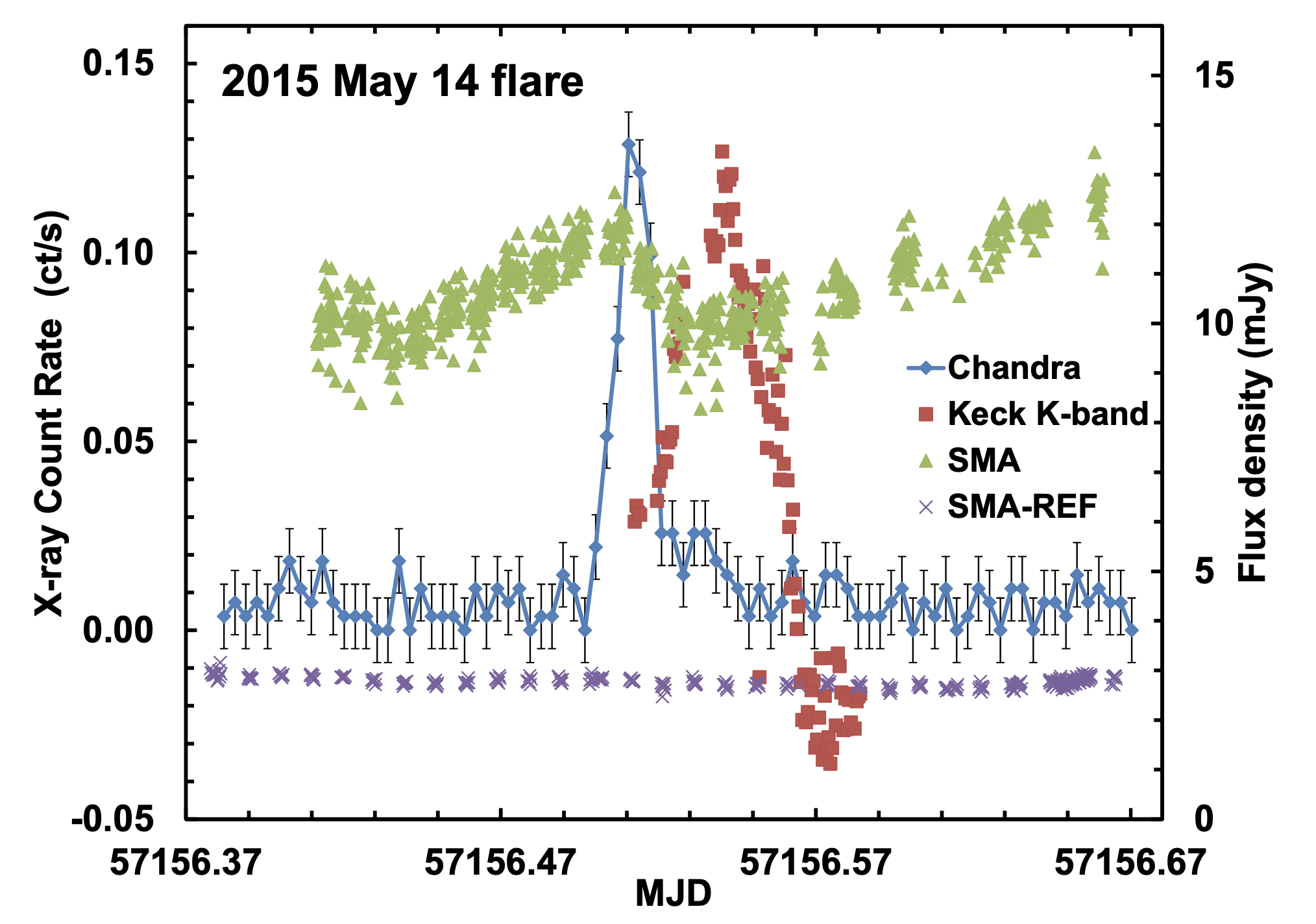 Radio dimming ?
Multi-wavelength Sgr A* flares observation show puzzling properties
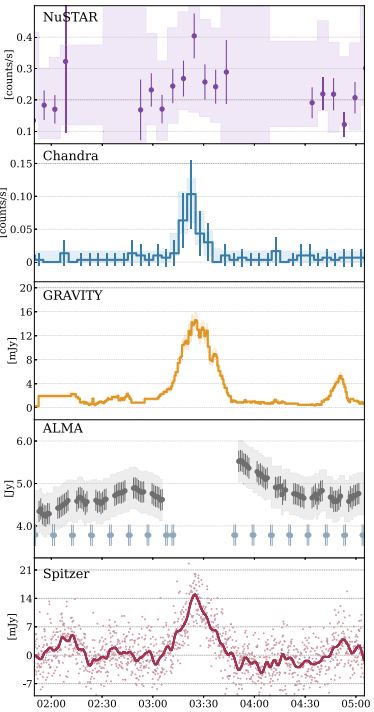 Simultaneous radio and NIR flares
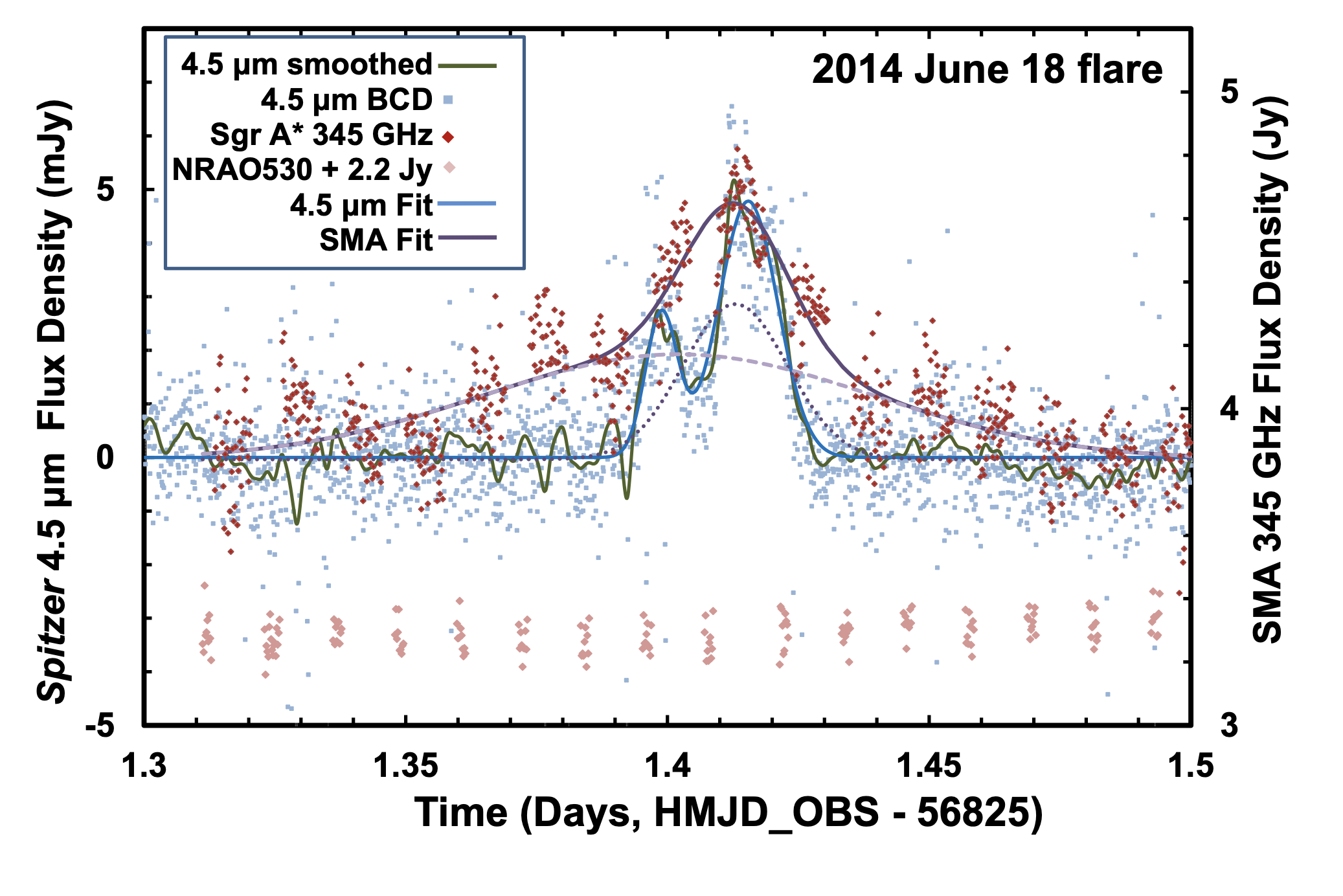 Credit : Fazio et al., 2018
Credit : Boyce et al., 2022
Nicolas Aimar
GRAVITY+ workshop
20/11/2024
Appendix
29
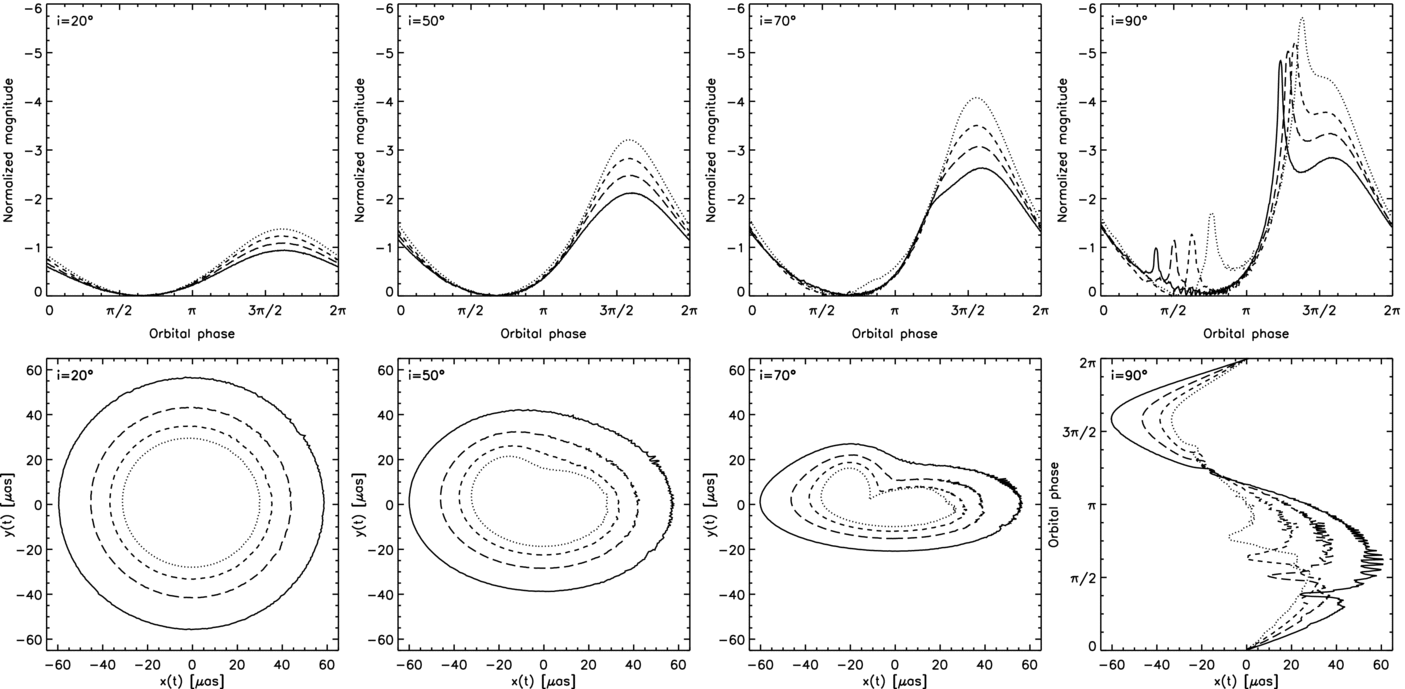 Credit : Hamaus et al., 2009
Nicolas Aimar
GRAVITY+ workshop
20/11/2024
Appendix
30
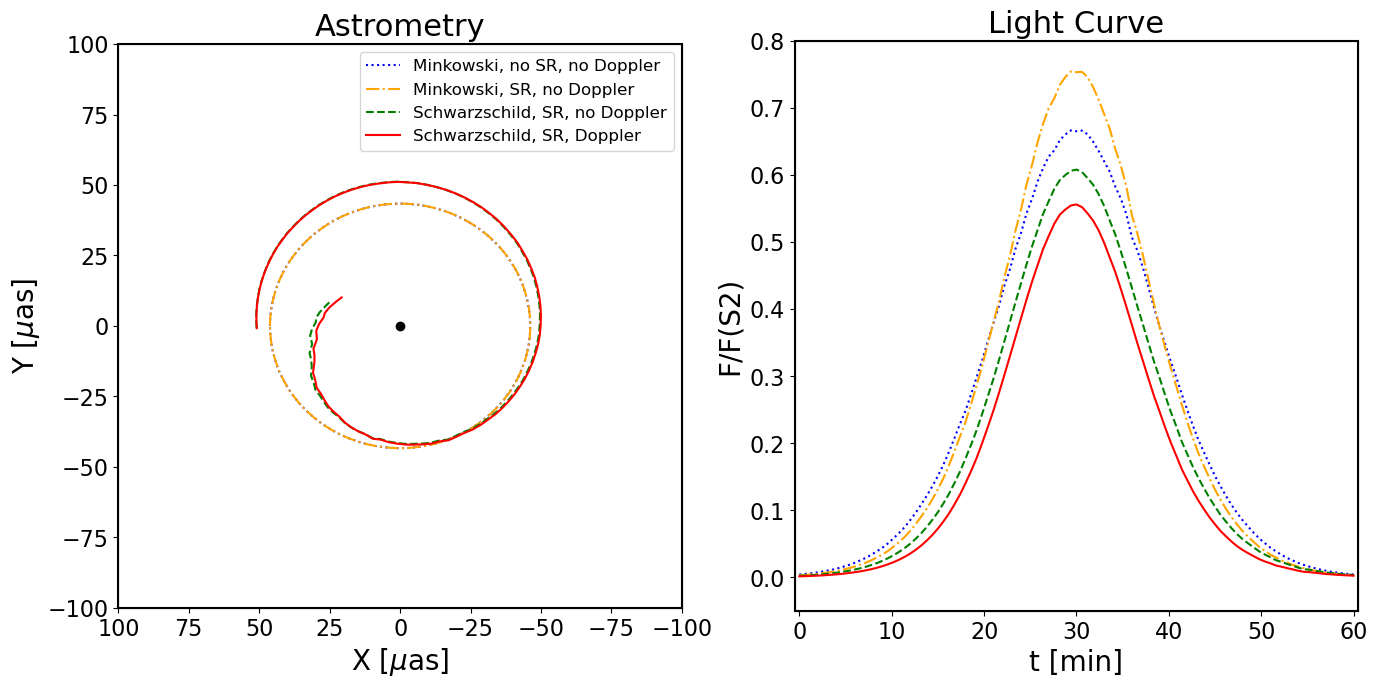 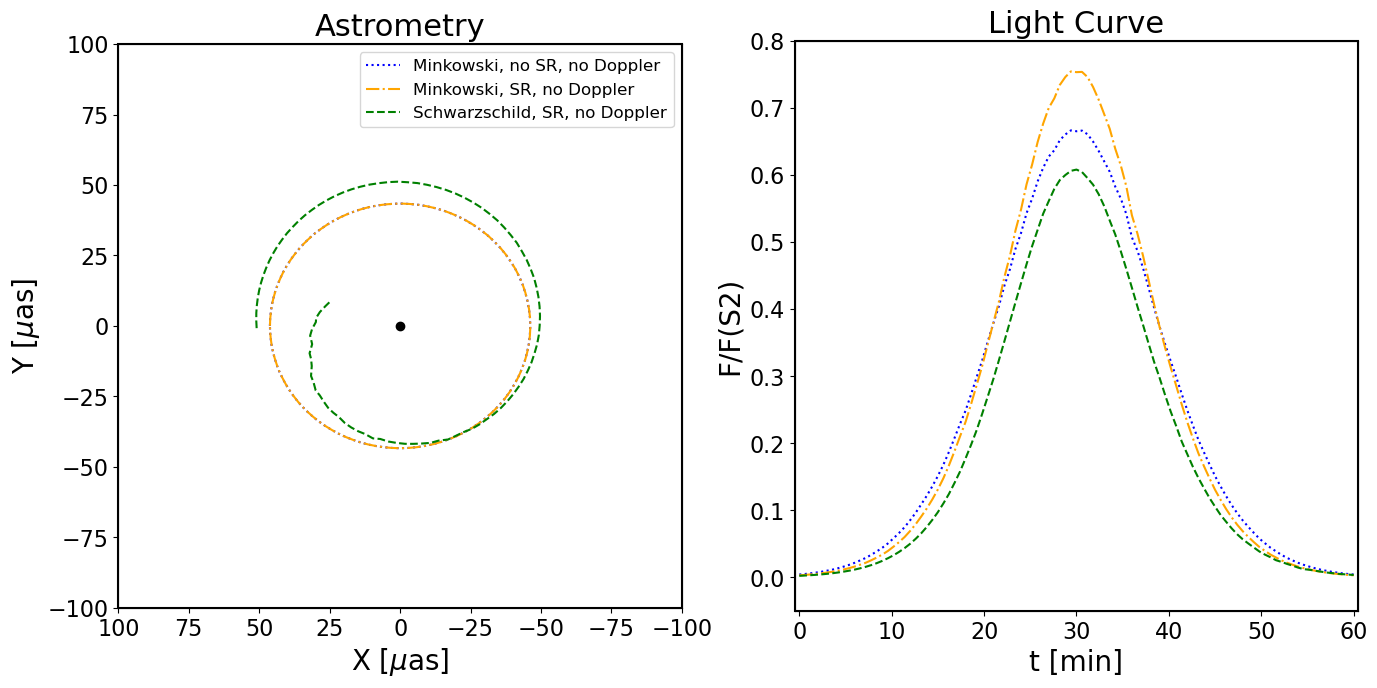 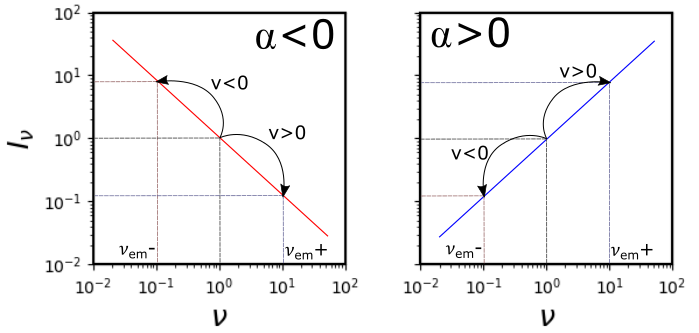 PhD. Thesis Aimar N. (2023)
Nicolas Aimar
GRAVITY+ workshop
20/11/2024
Magnetic reconnection in BH environments
31
What could we learn from magnetic reconnection simulations ?

Creation of magnetic island called flux tubes (both GRMHD and GRPIC)
Flux tubes geometry (both GRMHD and GRPIC)
Dynamics of flux tubes (both GRMHD and GRPIC)
Magnetic field configuration (both GRMHD and GRPIC) 
Timescales: duration of flares, delay between two events (GRMHD) 
Electron Energy Distribution (EED) evolution inside the flux tubes (GRPIC)
Nicolas Aimar
GRAVITY+ workshop
20/11/2024
Appendix
32
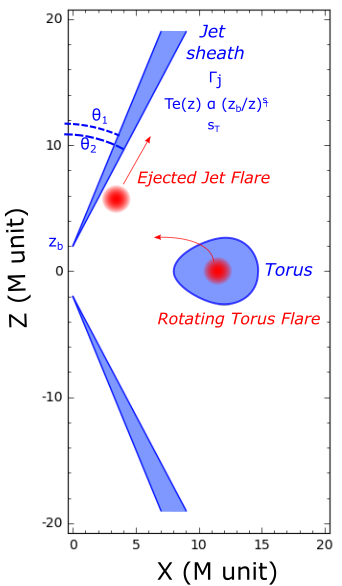 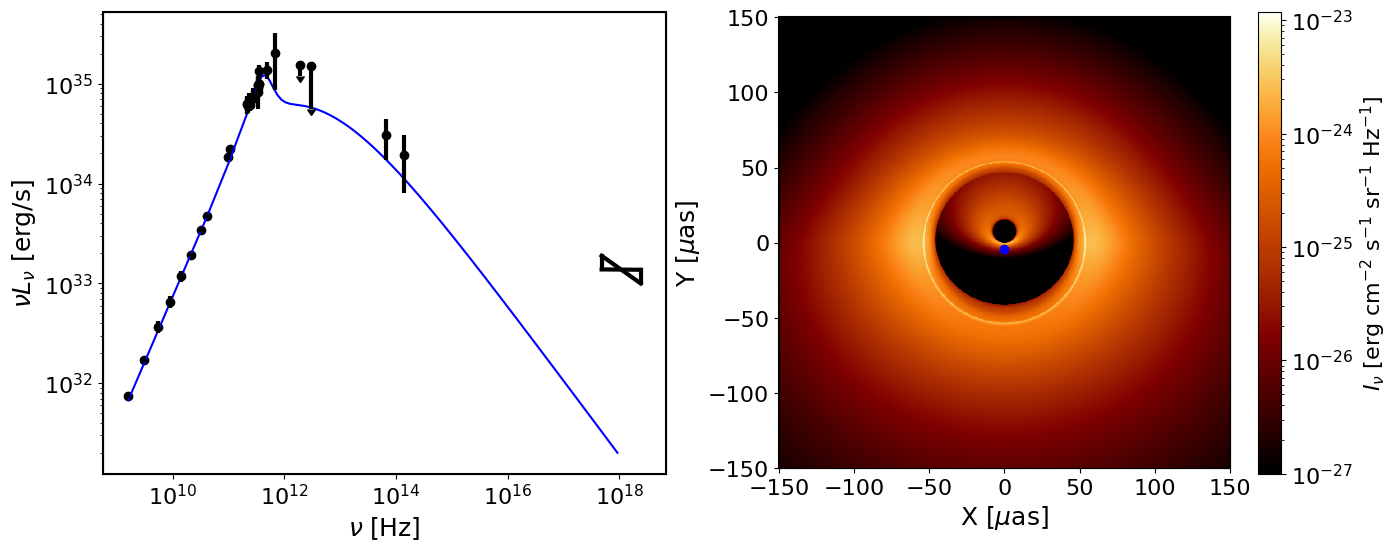 Photon ring
Front jet
Black hole shadow
Back jet
Nicolas Aimar
GRAVITY+ workshop
20/11/2024
Appendix
33
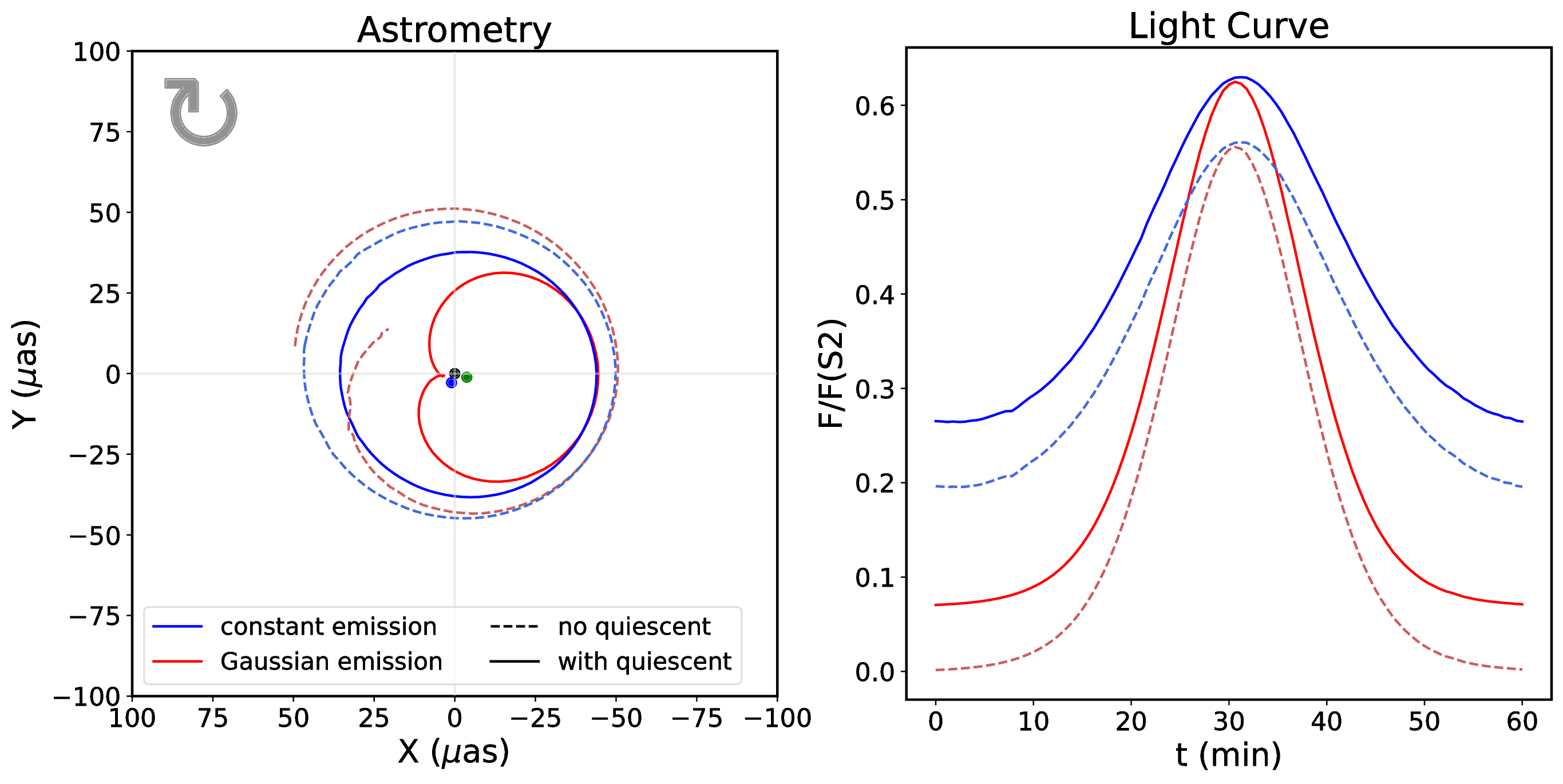 Credit : Aimar et al., 2023
Nicolas Aimar
GRAVITY+ workshop
20/11/2024
Appendix
34
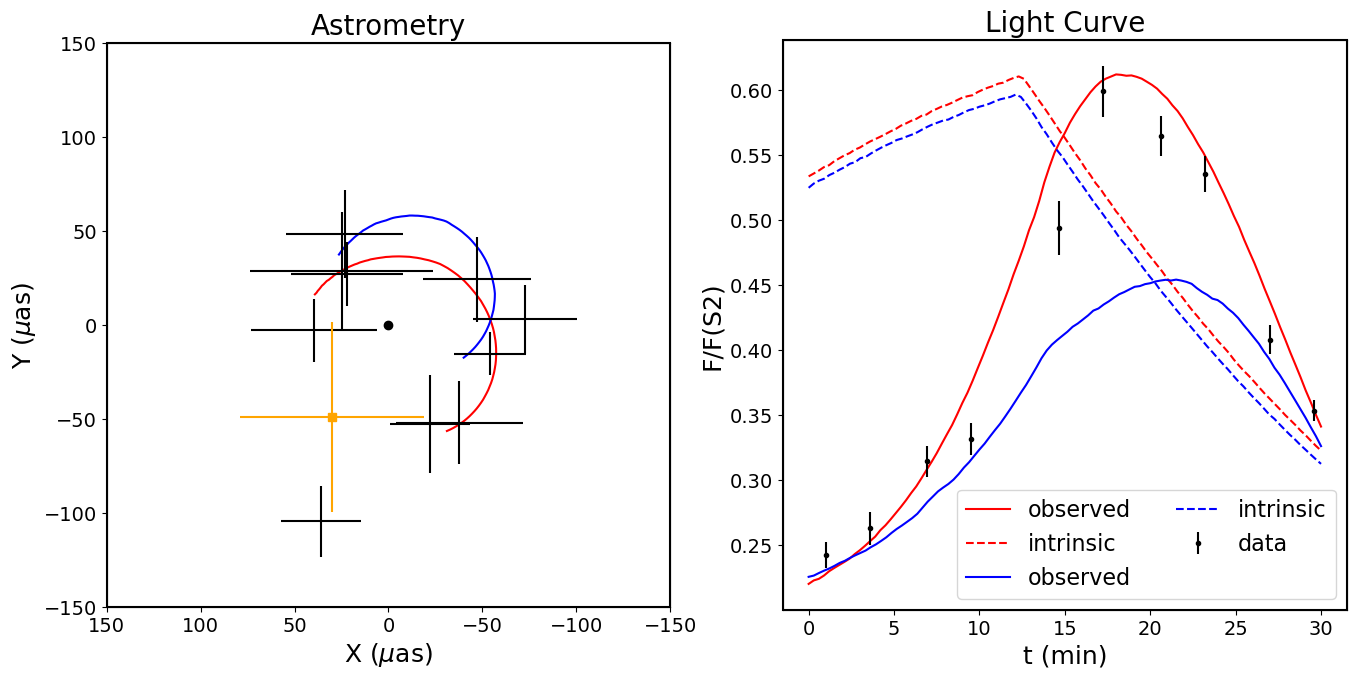 PhD. Thesis Aimar N. (2023)
Nicolas Aimar
GRAVITY+ workshop
20/11/2024
Appendix
35
Synchrotron radiation
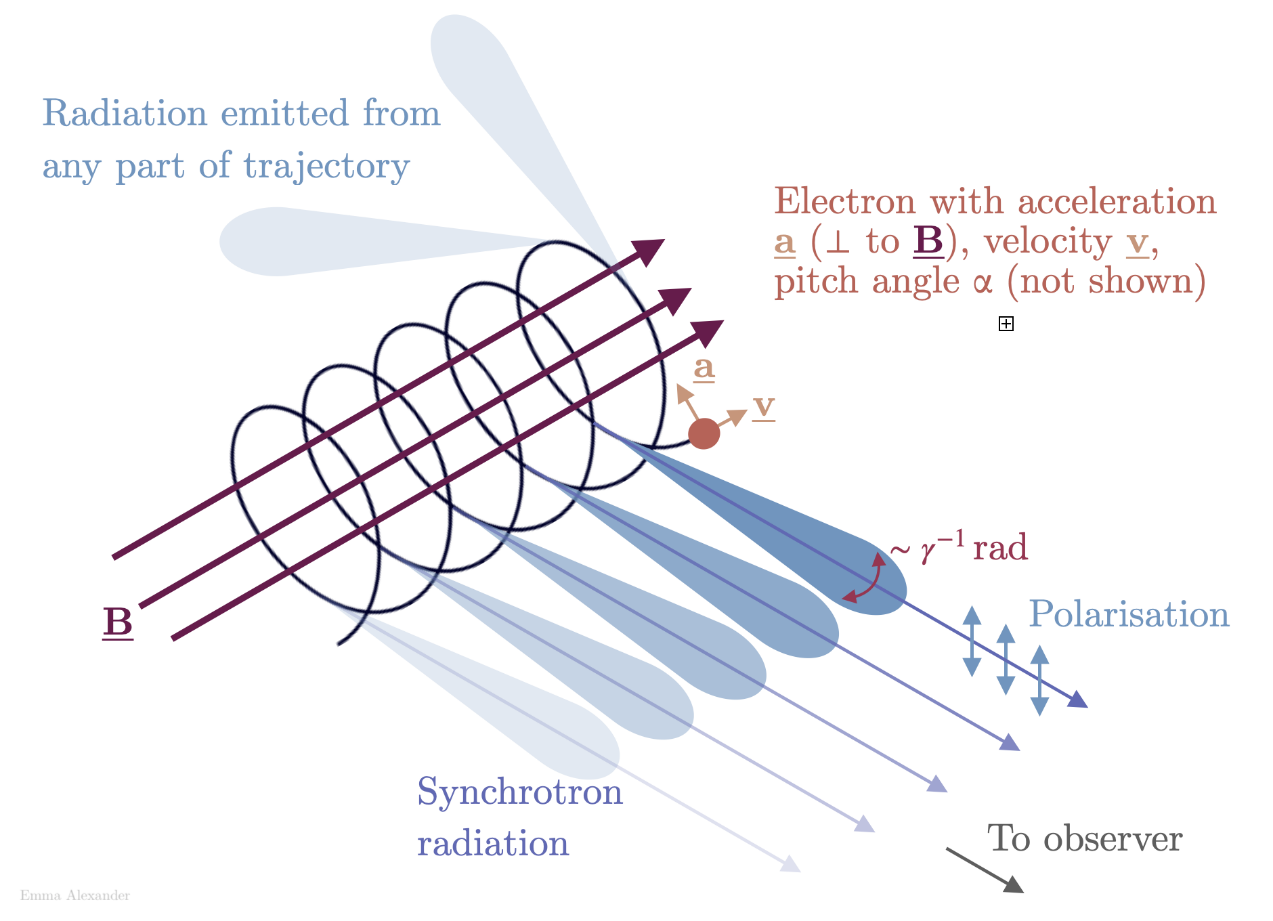 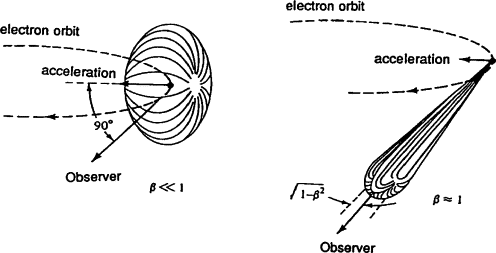 Credit : Johnson P., 1997
Scheme of synchrotron radiation. 
Credit : Emma Alexander
Nicolas Aimar
GRAVITY+ workshop
20/11/2024
Appendix
36
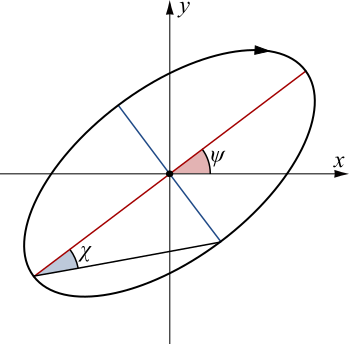 Stokes parameters
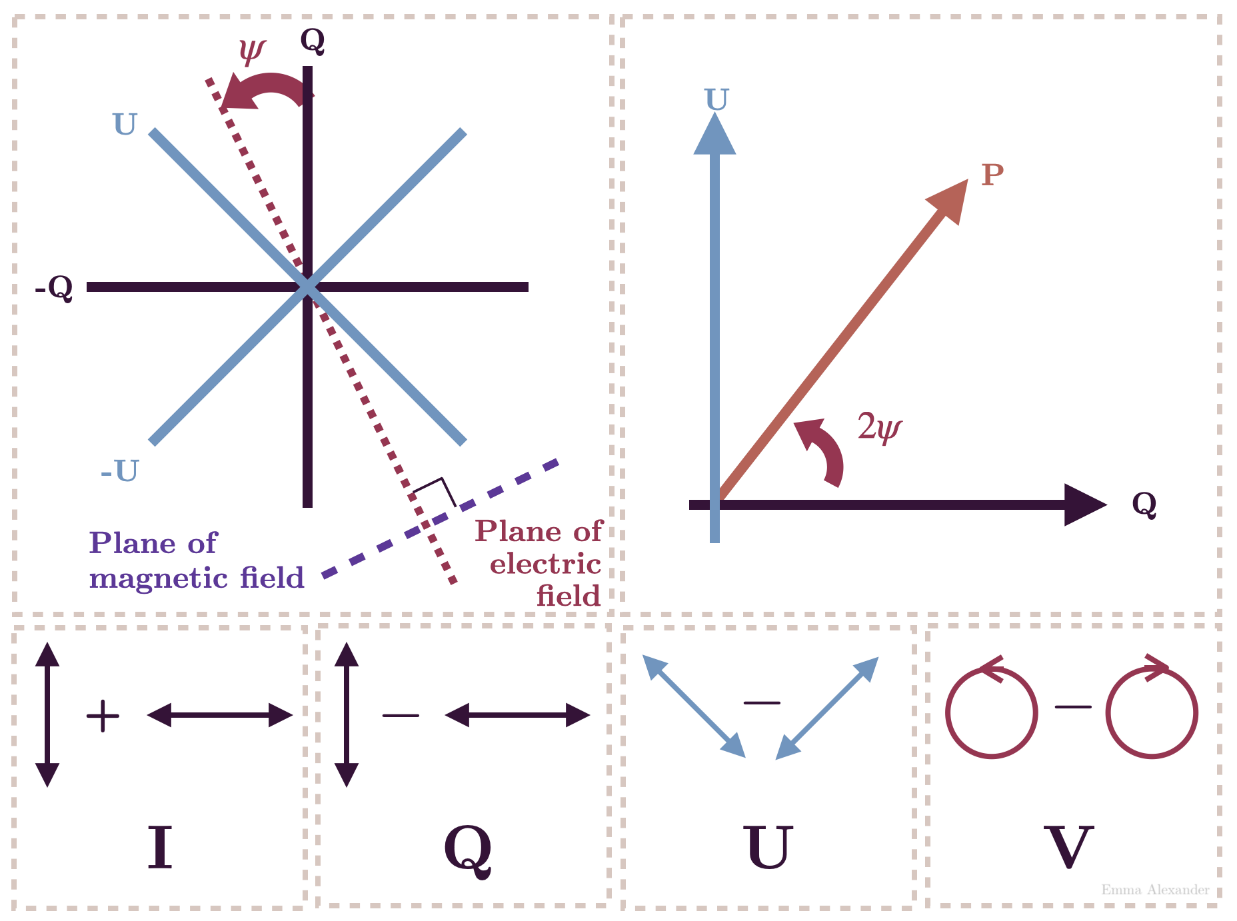 Nicolas Aimar
GRAVITY+ workshop
20/11/2024
Appendix
37
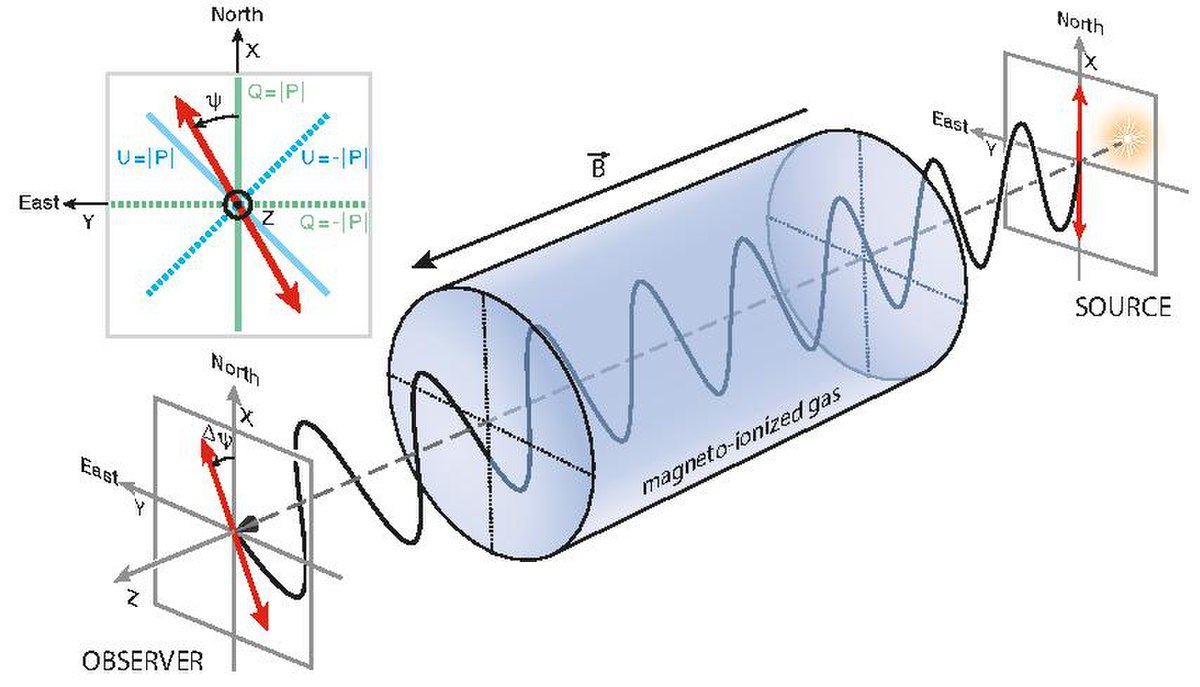 Faraday rotation by an ionized plasma. Credit : Ferrière K. et al., 2021
Nicolas Aimar
GRAVITY+ workshop
20/11/2024
Appendix
38
Polarization basis of the observer
Parallel transport
Projection in the emitter frame
k0
n
u
k
Nicolas Aimar
GRAVITY+ workshop
20/11/2024
Appendix
39
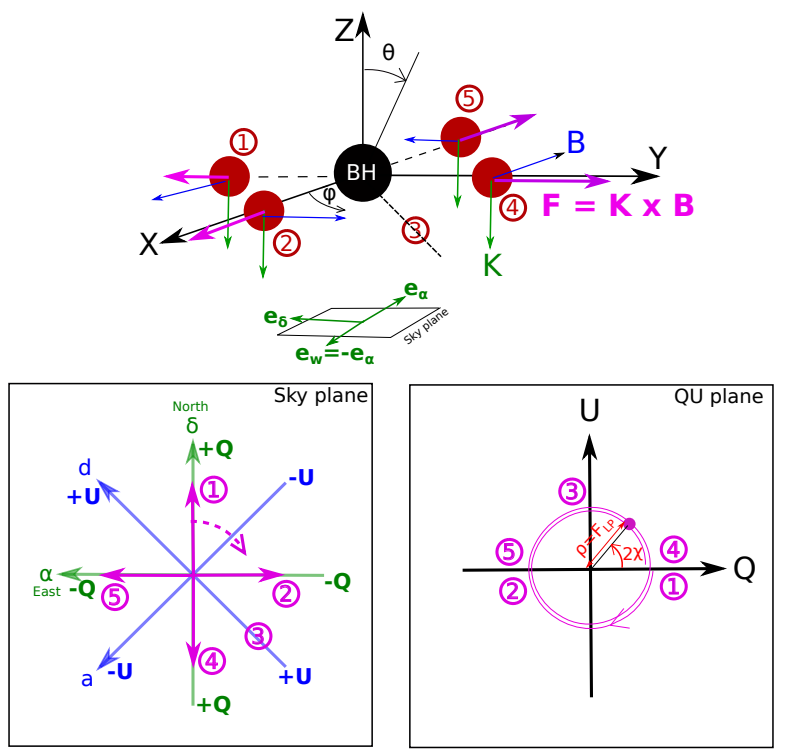 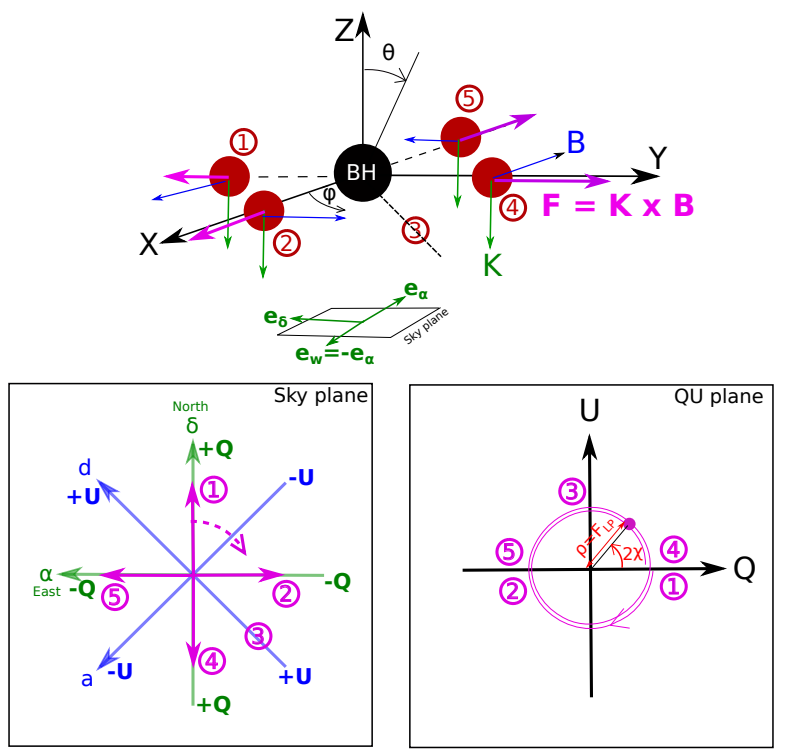 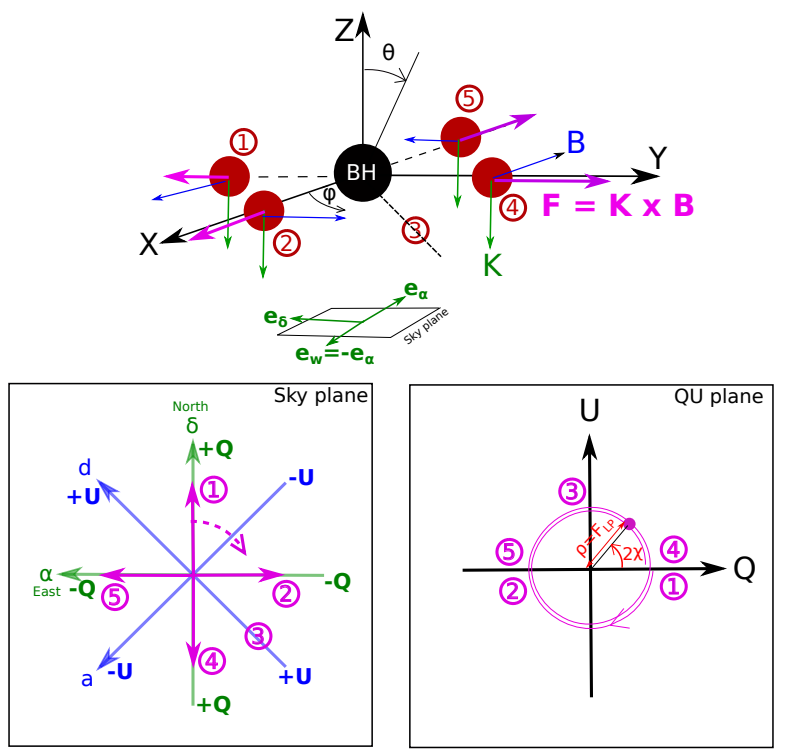 Credit : Vincent F. et al. (2023)
Nicolas Aimar
GRAVITY+ workshop
20/11/2024
Appendix
40
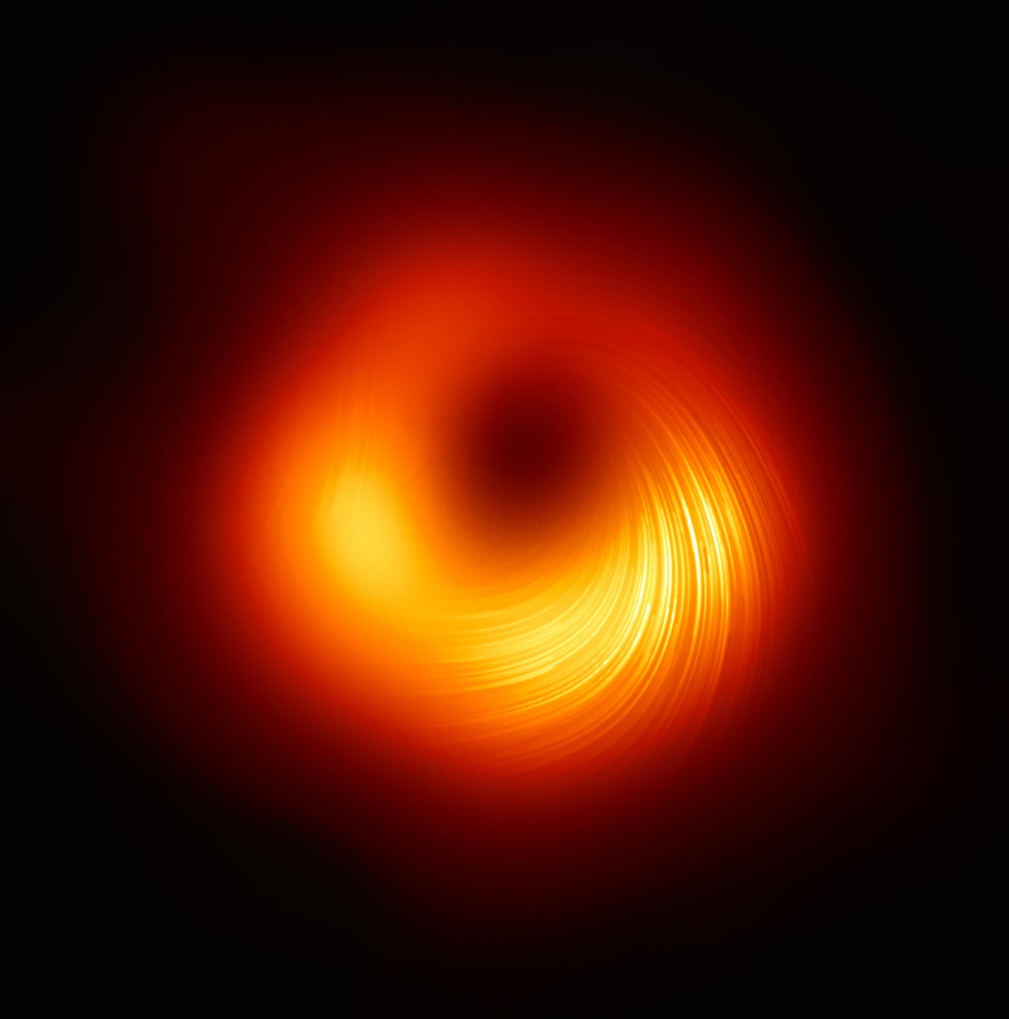 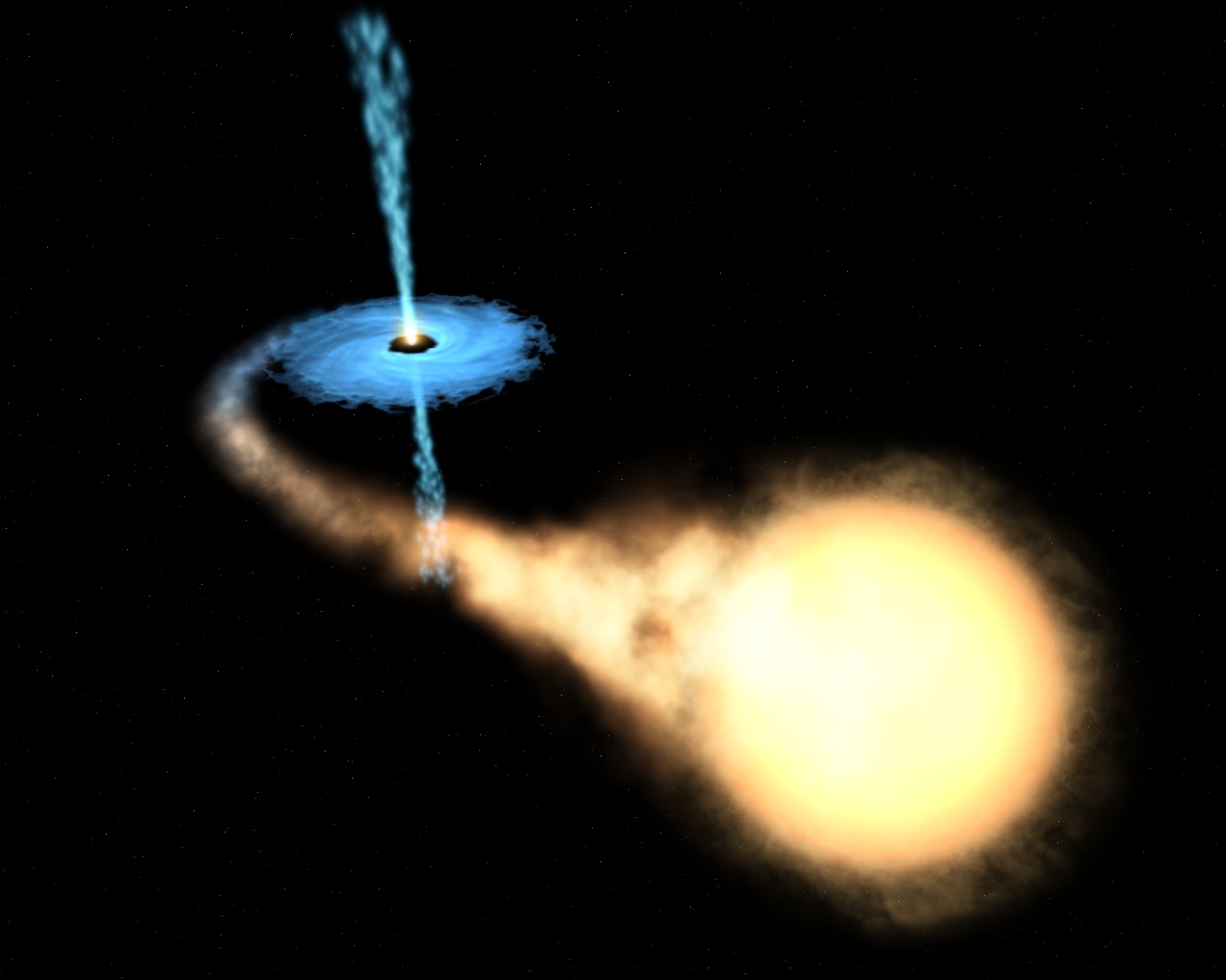 Polarize image of M87*. Credit : EHT Collaboration
Artistic view of an X-ray binary. Credit : ESA/Hubble
Nicolas Aimar
GRAVITY+ workshop
20/11/2024
Appendix
41
SED evolution
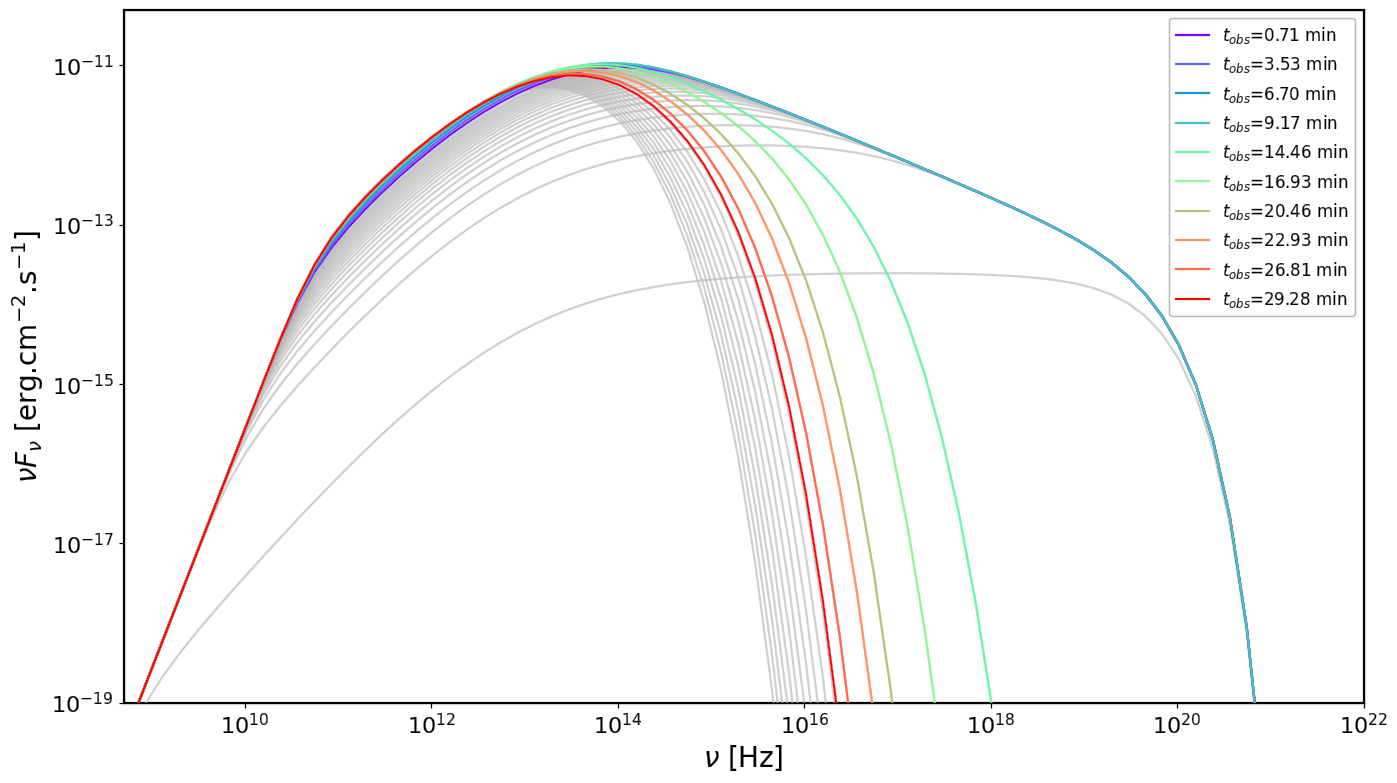 X-ray data
ALMA
GRAVITY
Chandra
Credit : Aimar et al., 2023
Nicolas Aimar
GRAVITY+ workshop
20/11/2024
Appendix
42
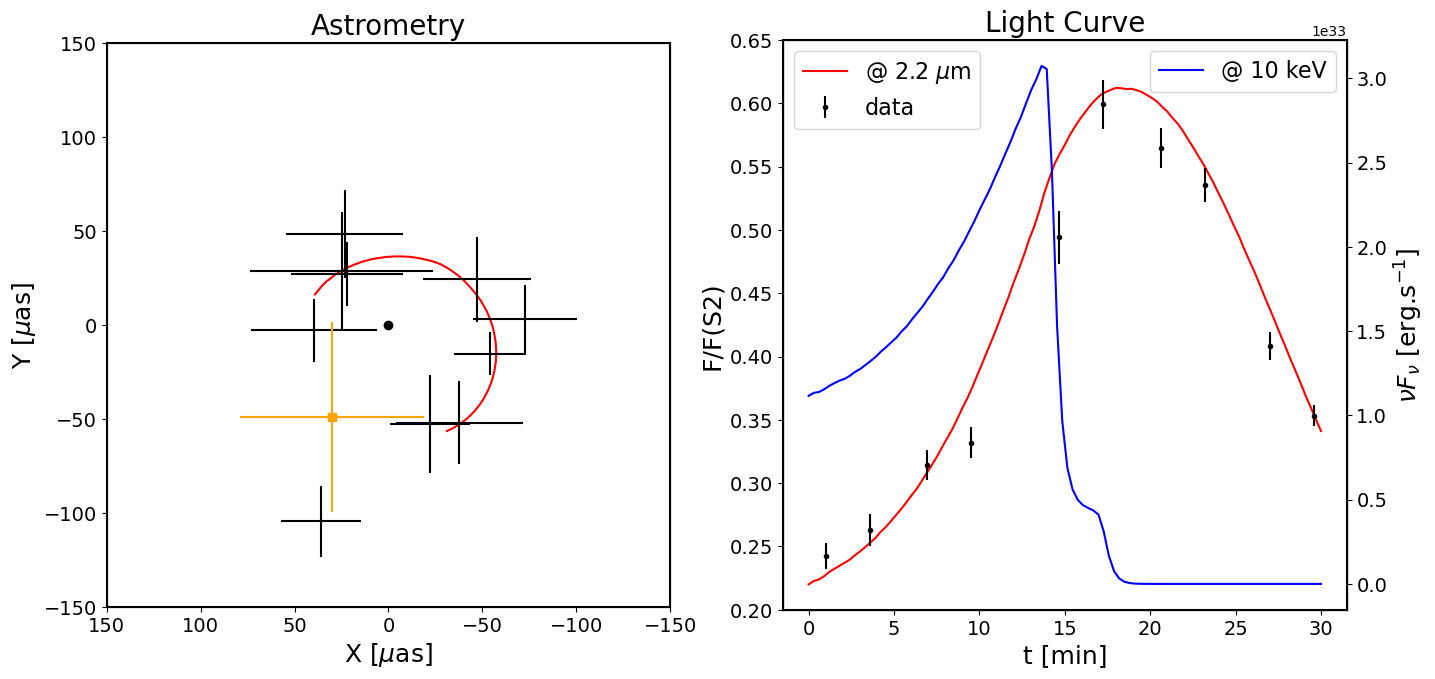 X-rays cooling timescale too short:
Magnetic field too high ?
Bad modelling ?
Credit : PhD. Thesis Aimar N. (2023)
Nicolas Aimar
GRAVITY+ workshop
20/11/2024
Appendix
43
Time delay between the difference wavelengths
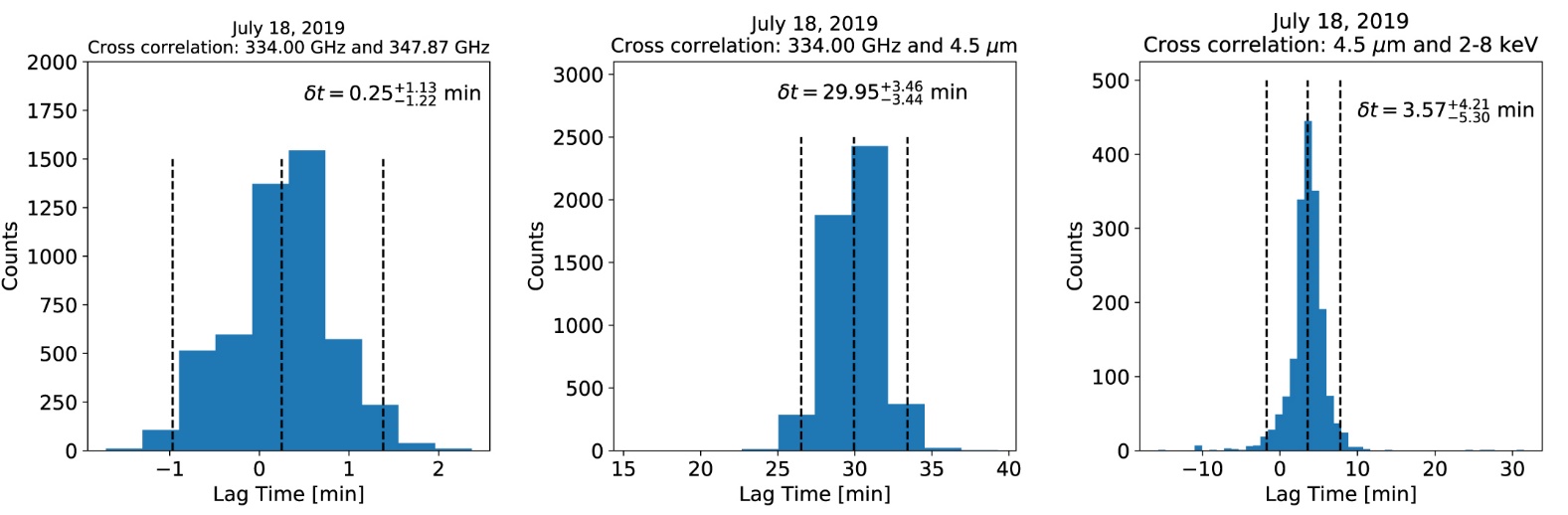 Credit : Michail et al., 2021
Nicolas Aimar
GRAVITY+ workshop
20/11/2024